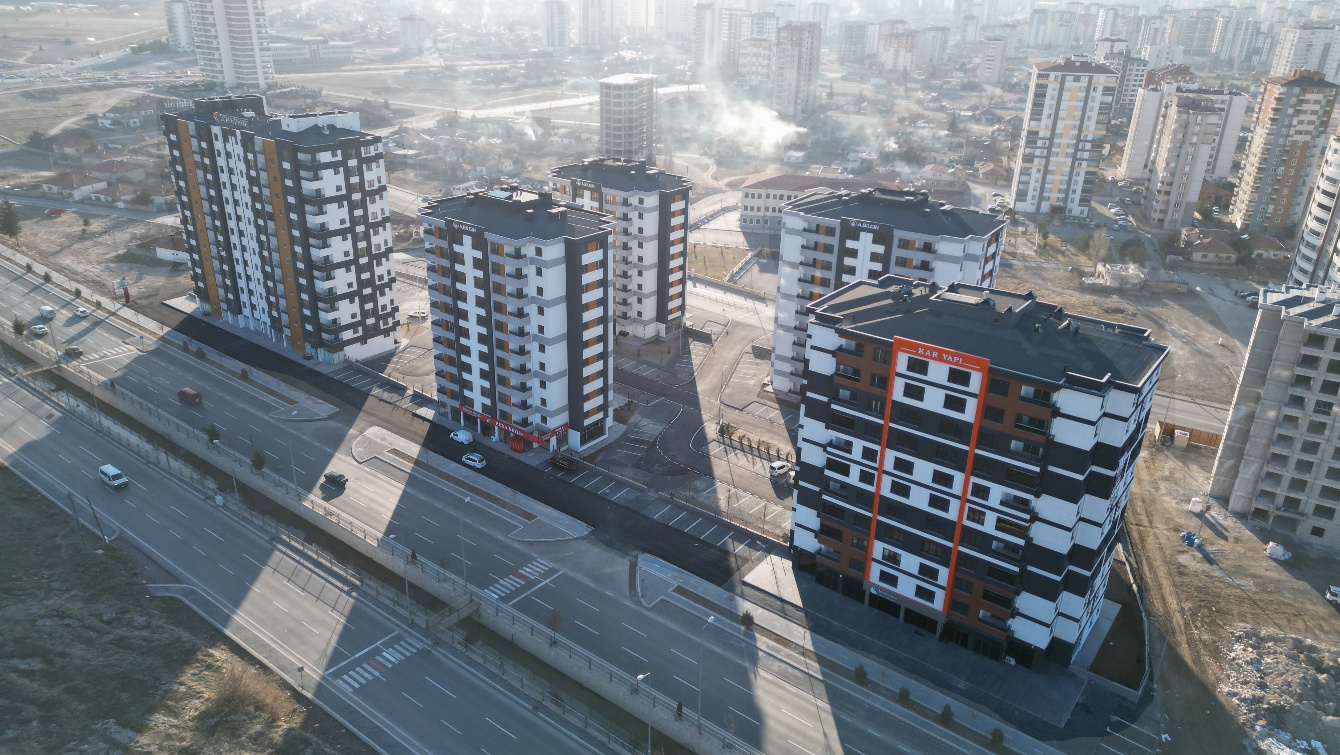 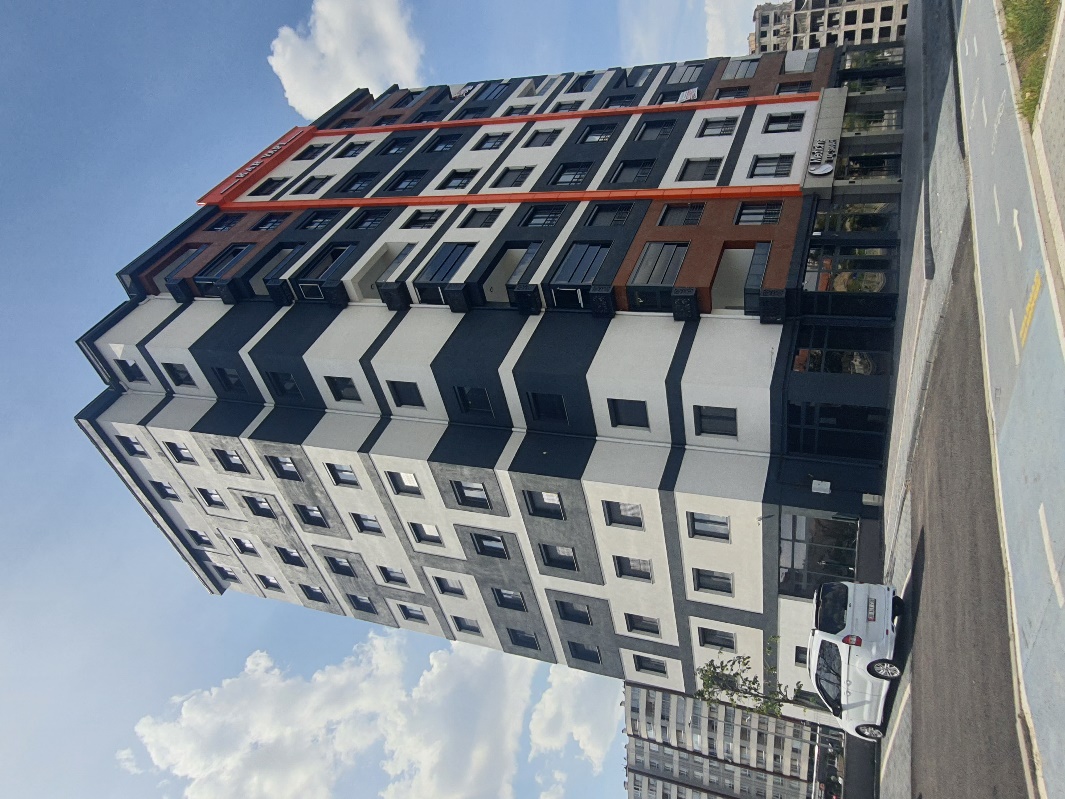 DR. SAMİ İPEK CD.
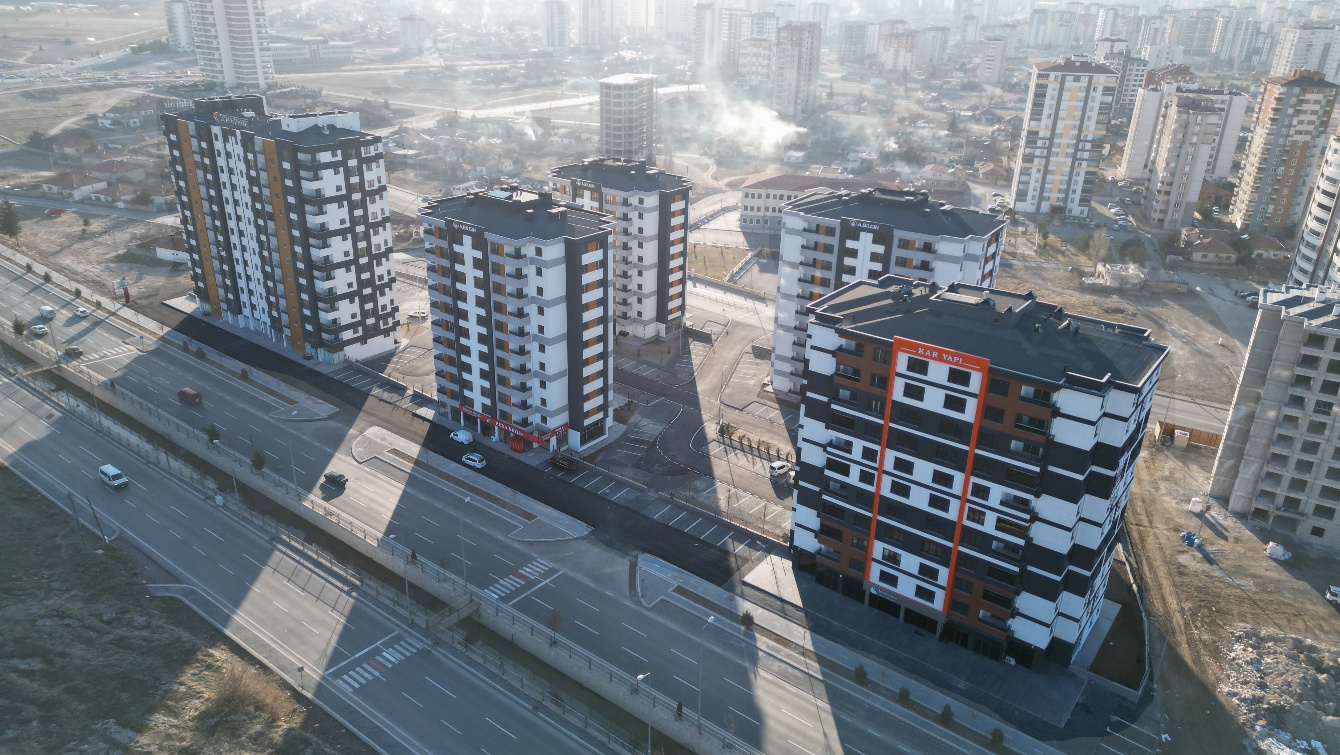 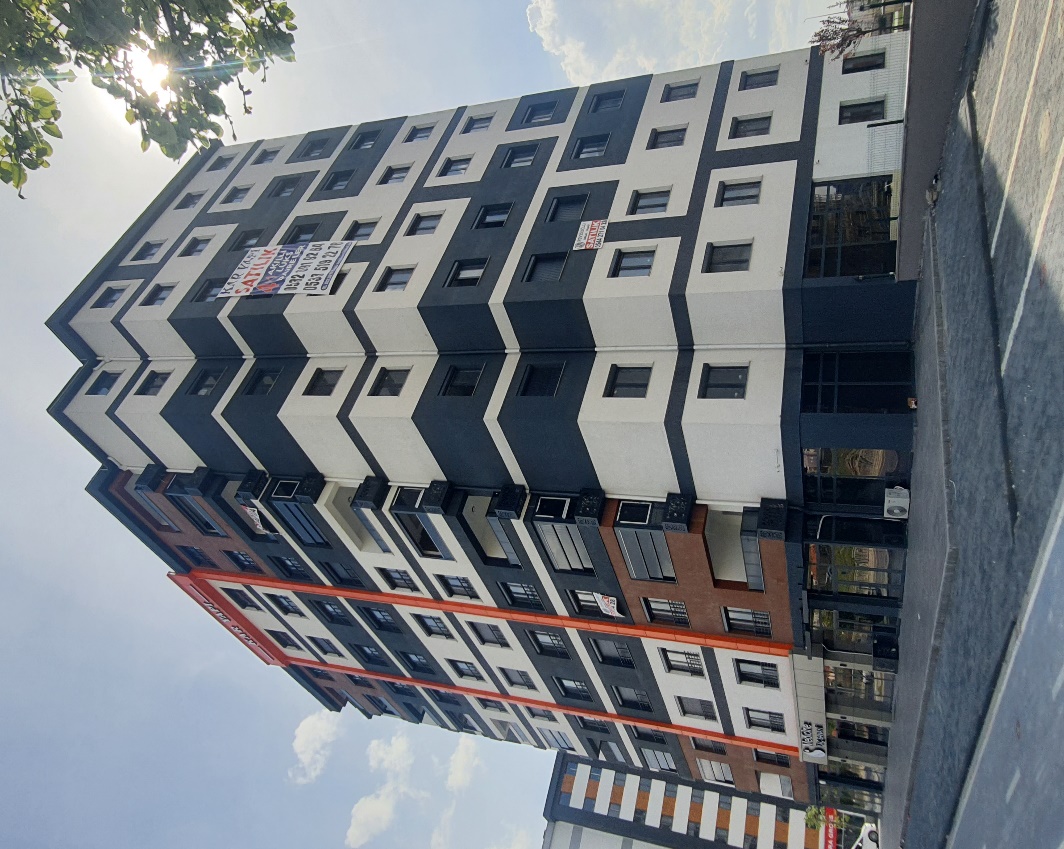 DR. SAMİ İPEK CD.
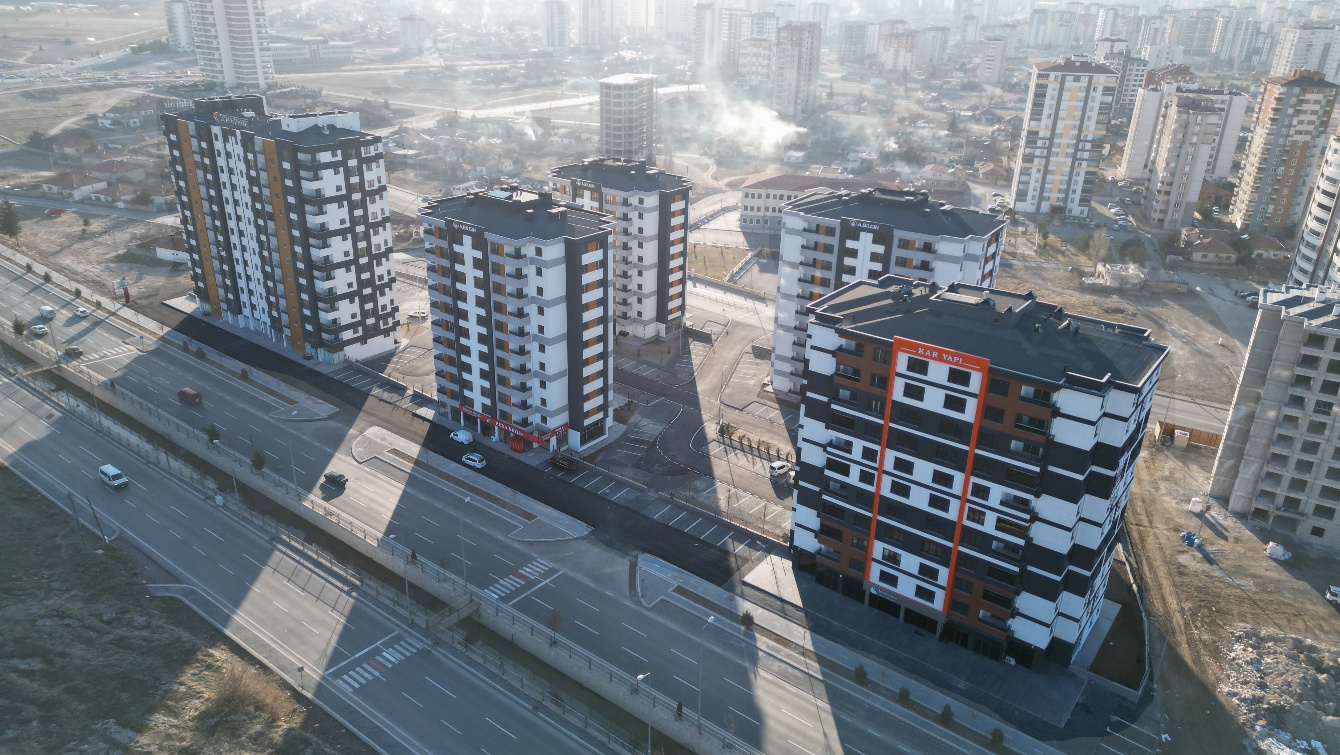 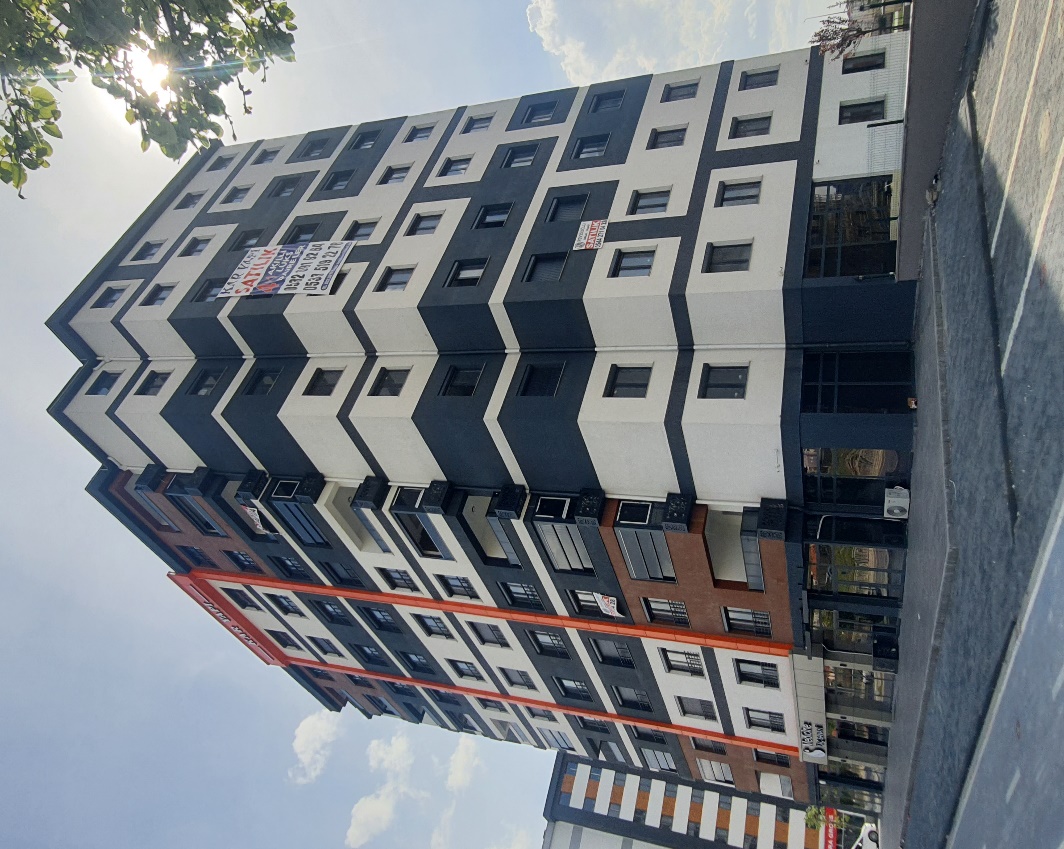 DR. SAMİ İPEK CD.
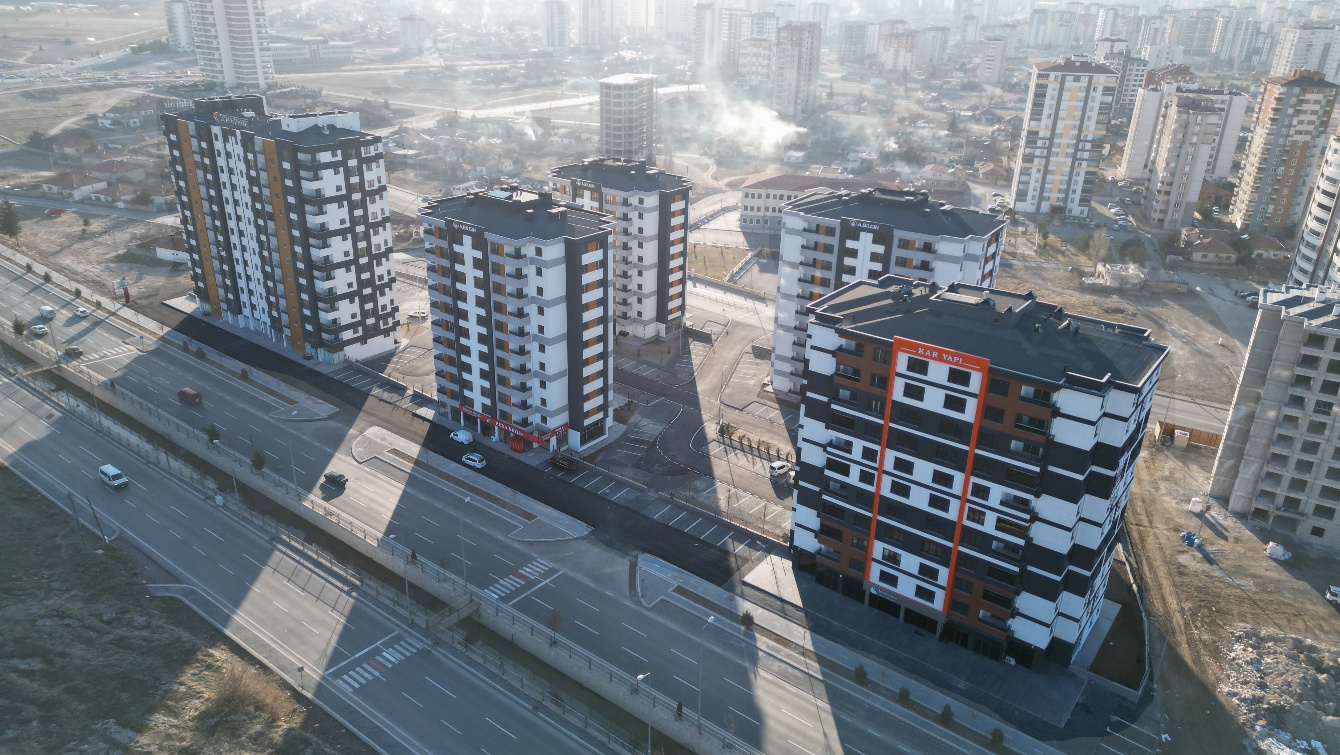 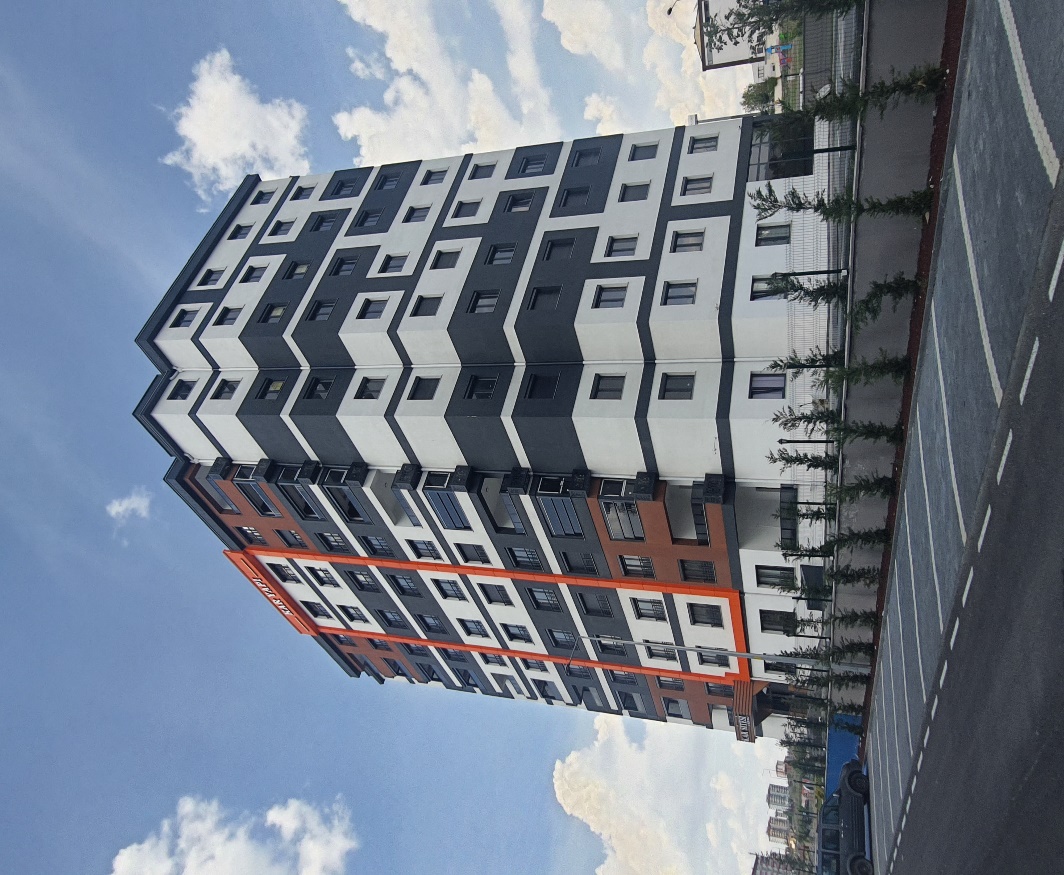 DR. SAMİ İPEK CD.
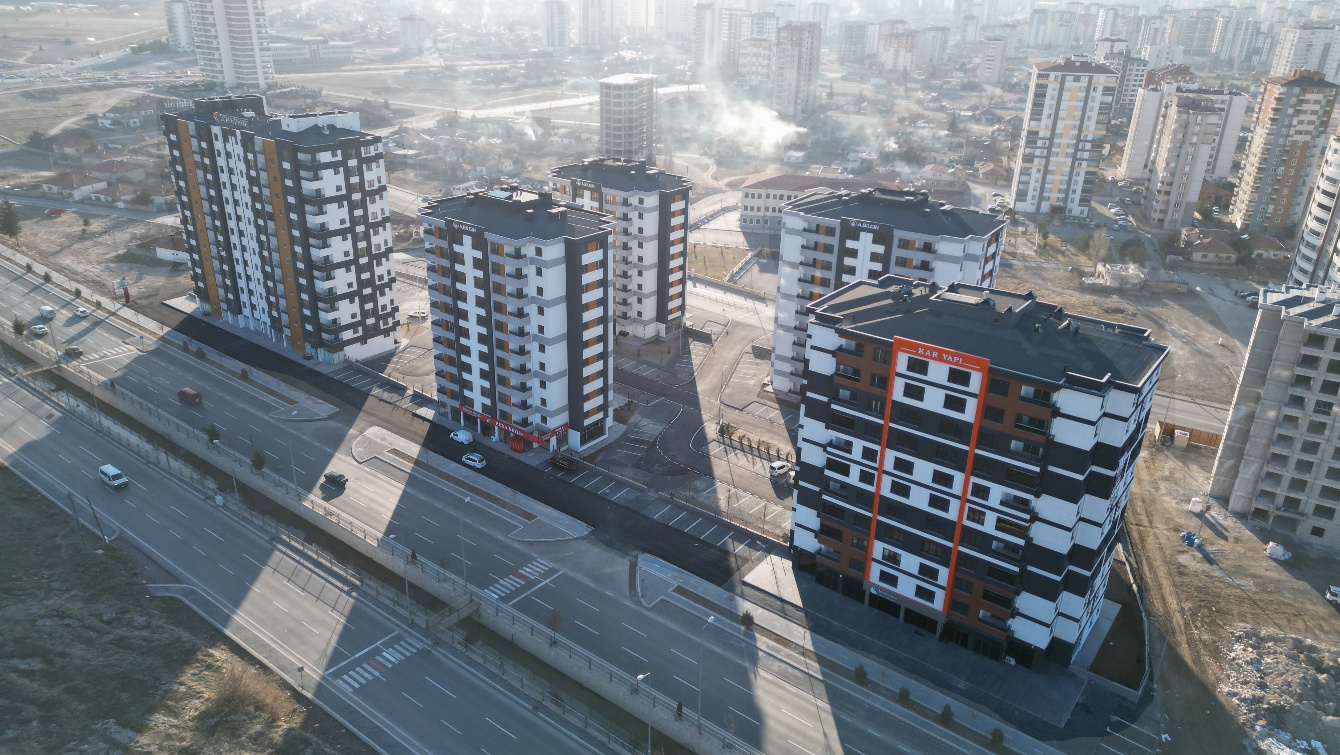 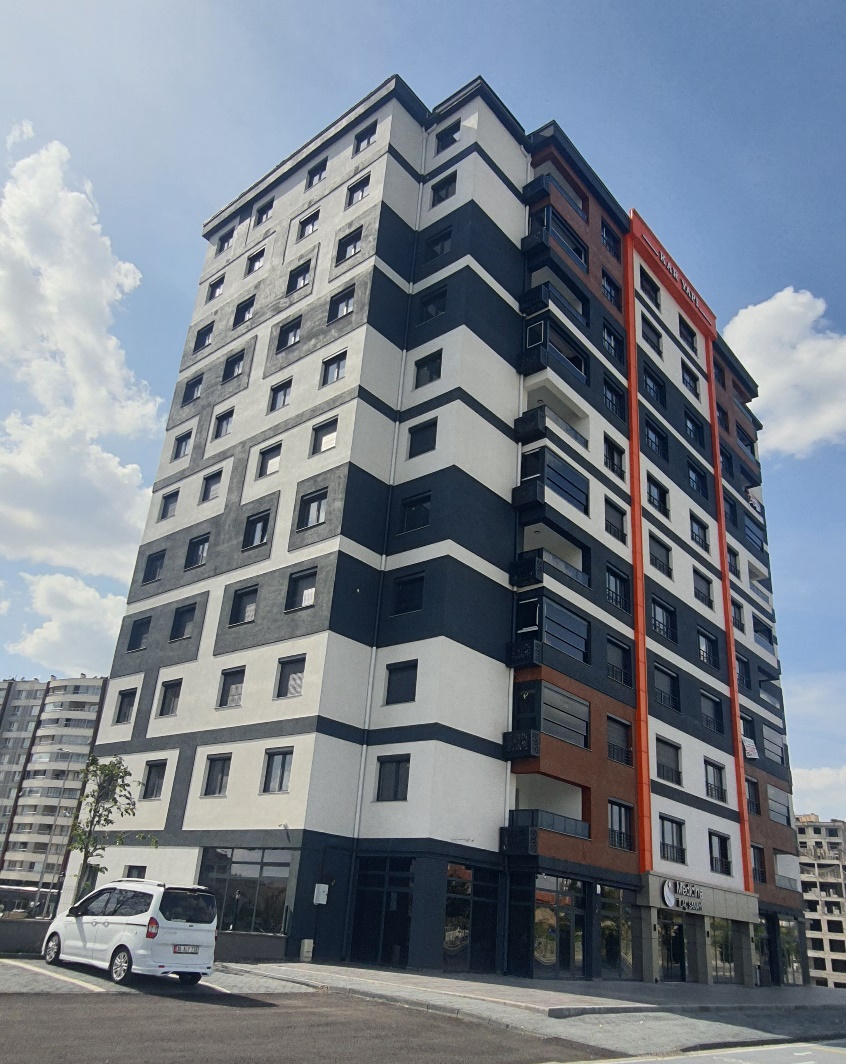 DR. SAMİ İPEK CD.
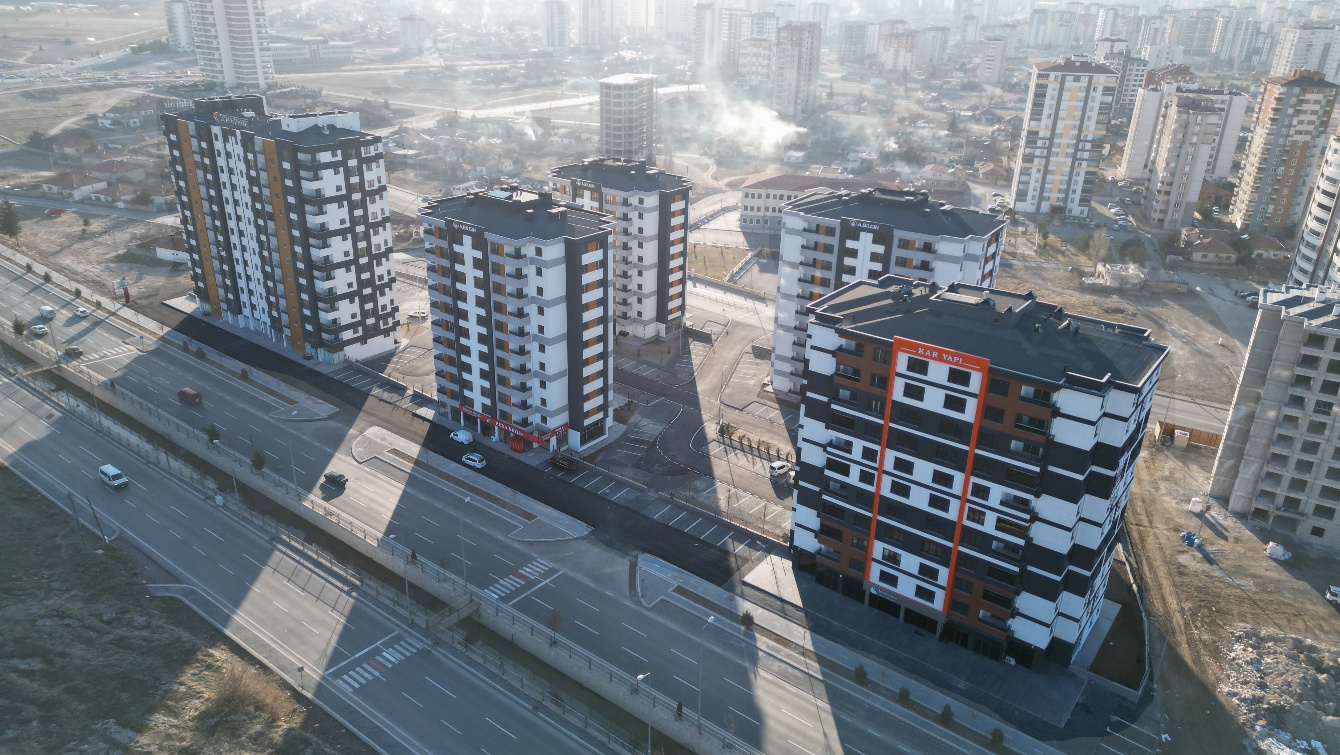 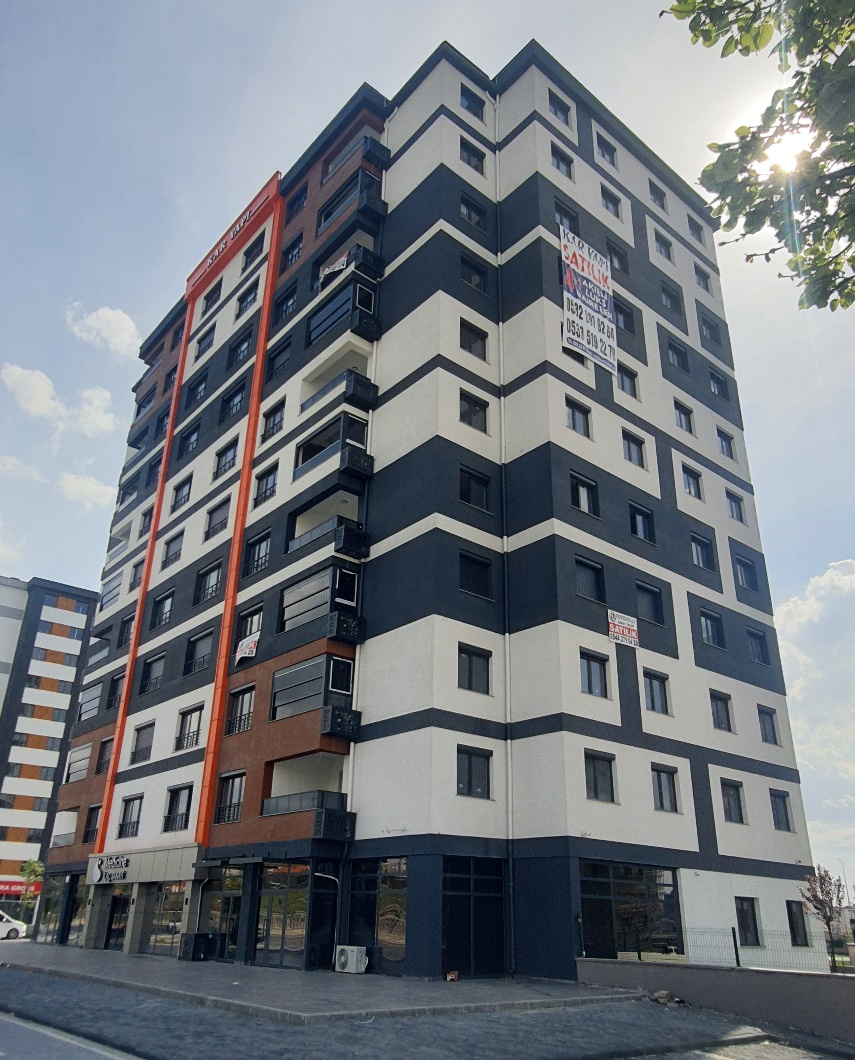 DR. SAMİ İPEK CD.
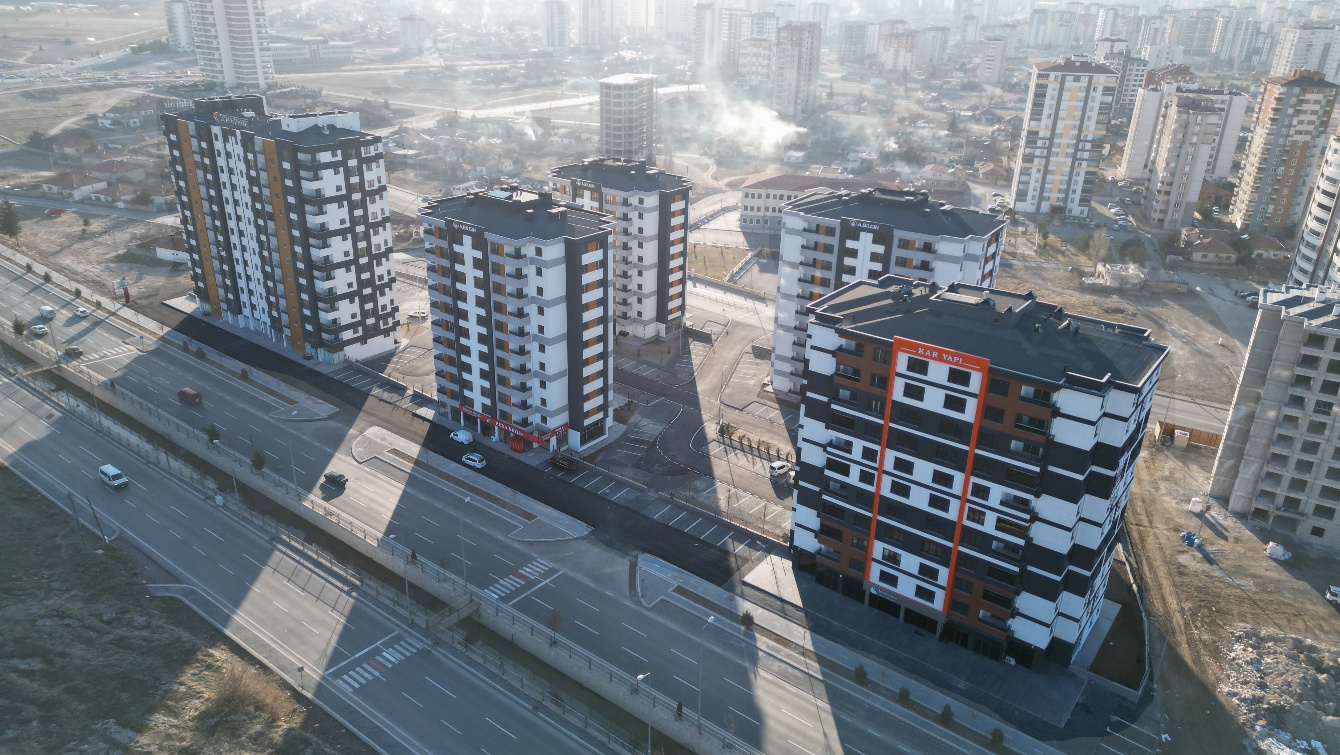 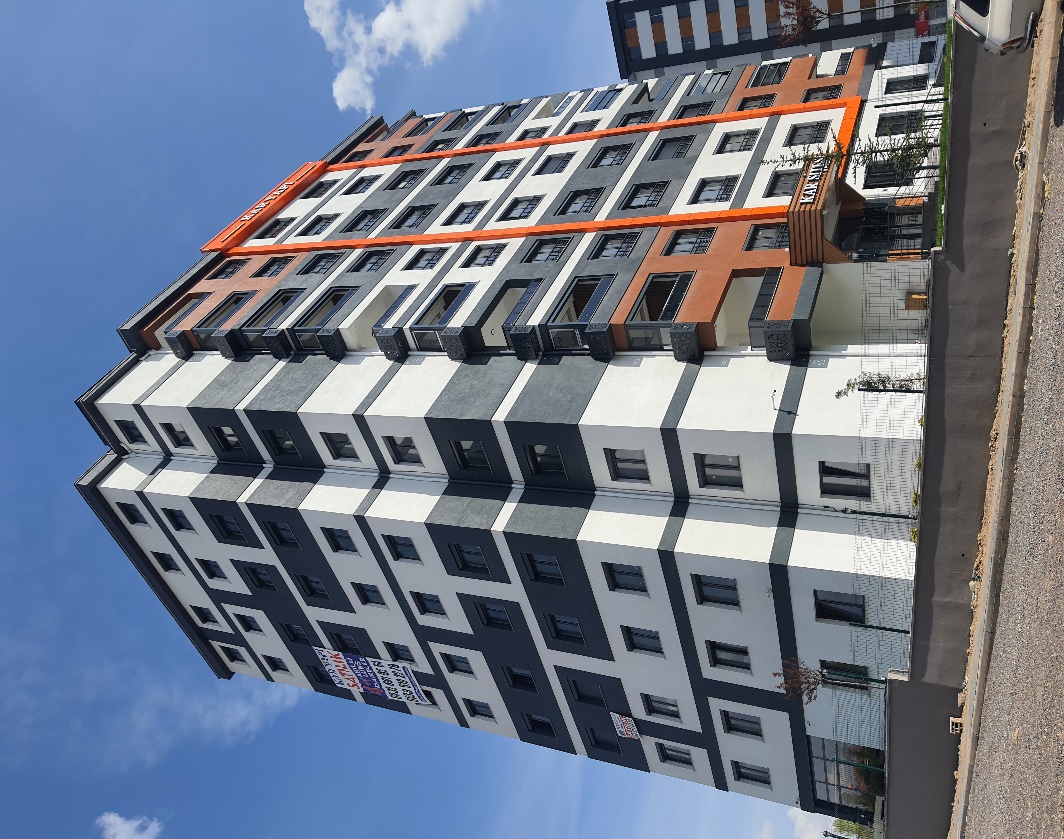 DR. SAMİ İPEK CD.
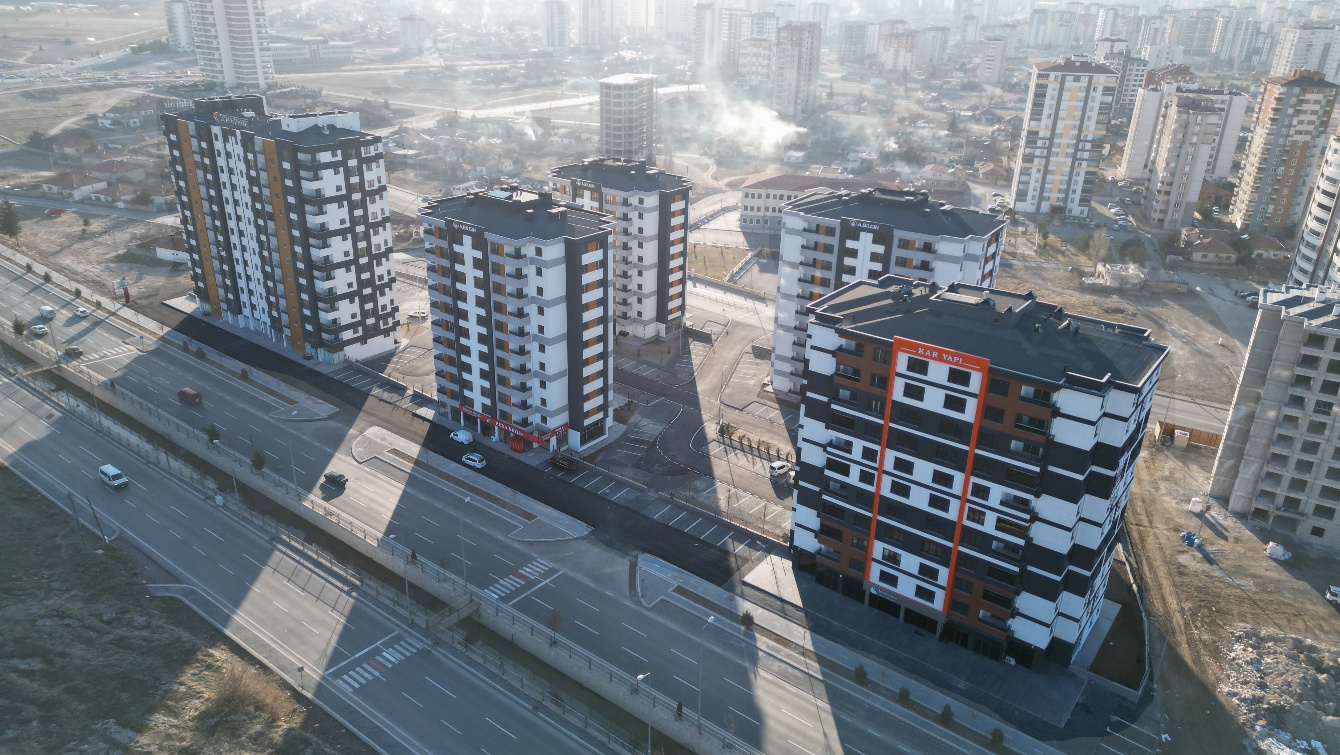 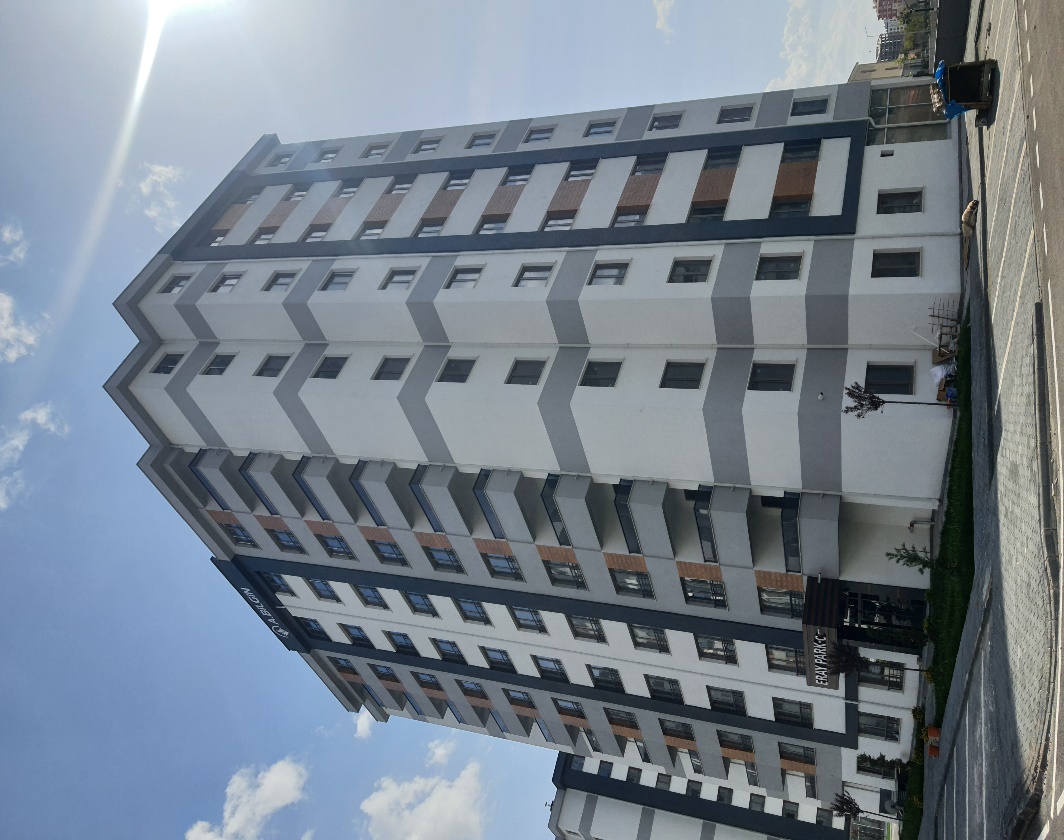 DR. SAMİ İPEK CD.
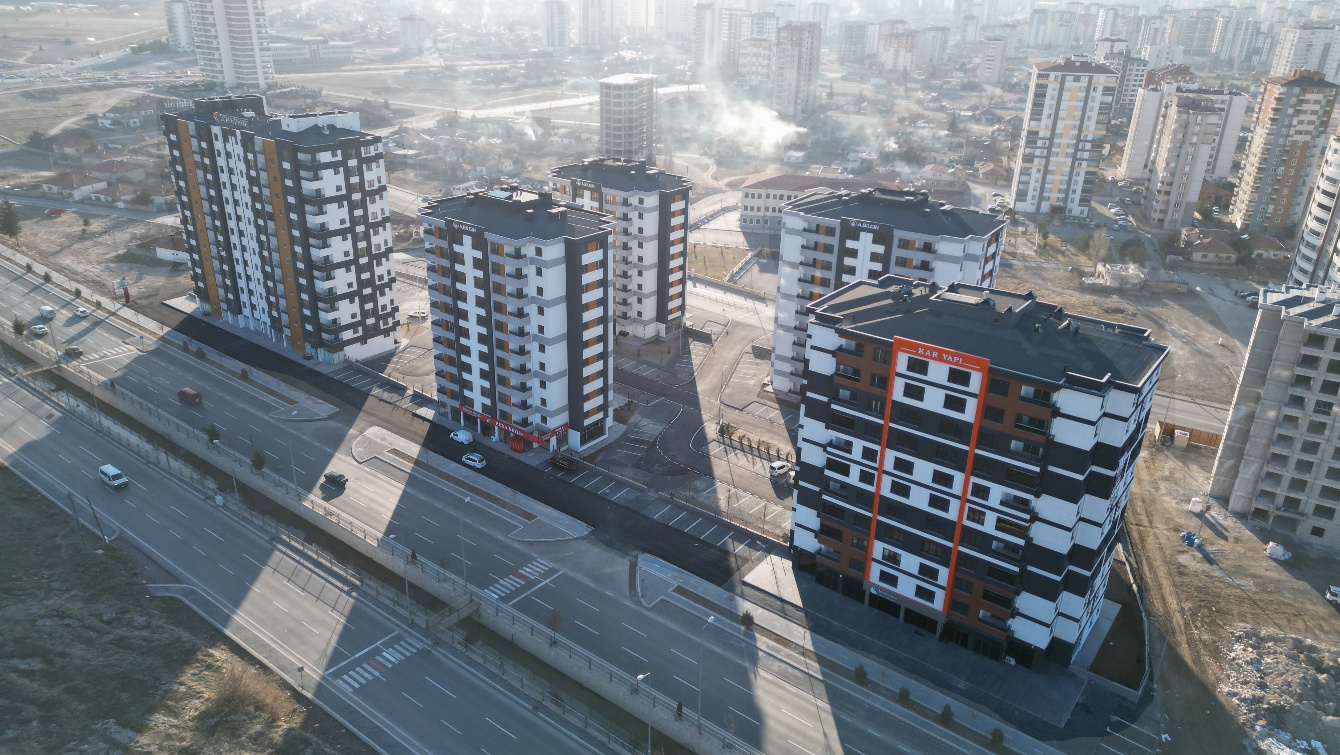 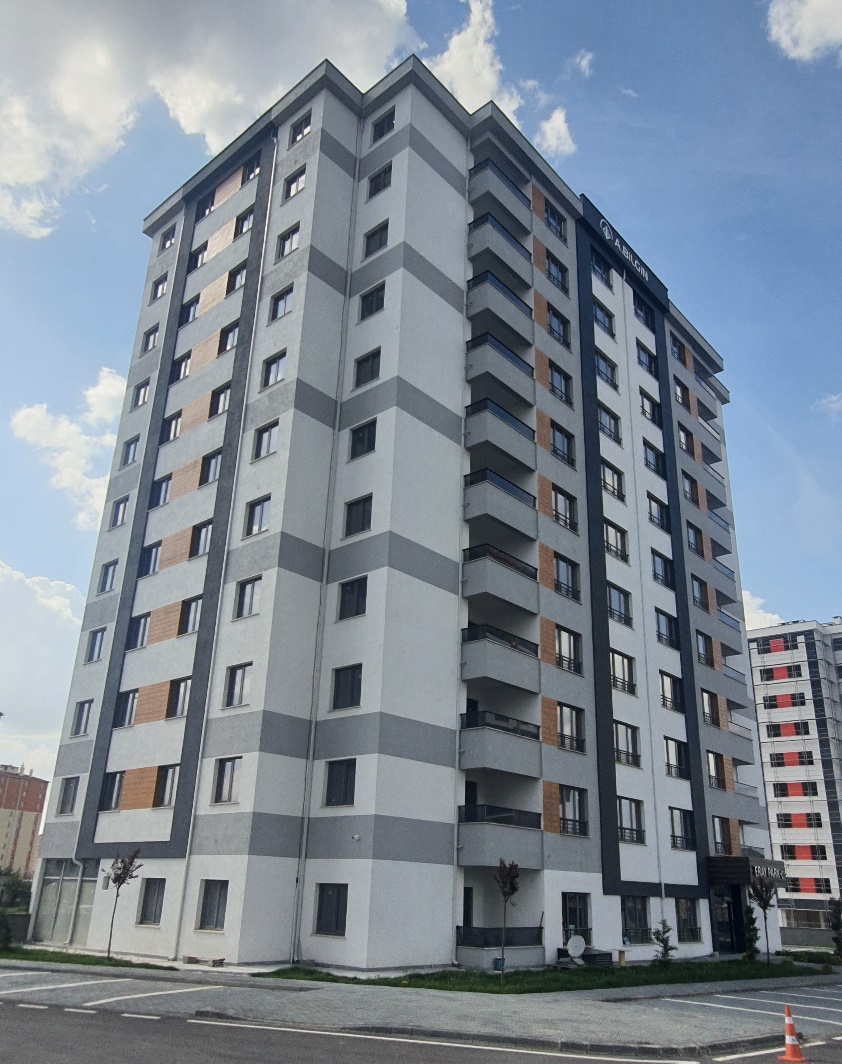 DR. SAMİ İPEK CD.
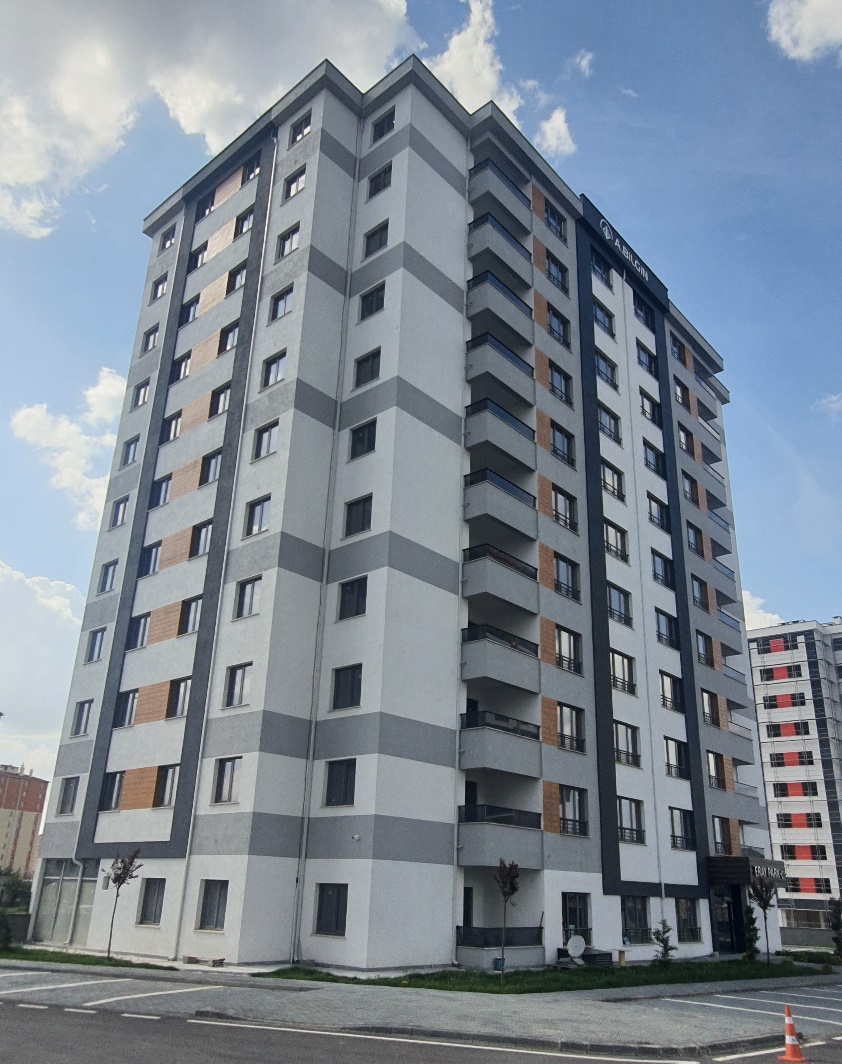 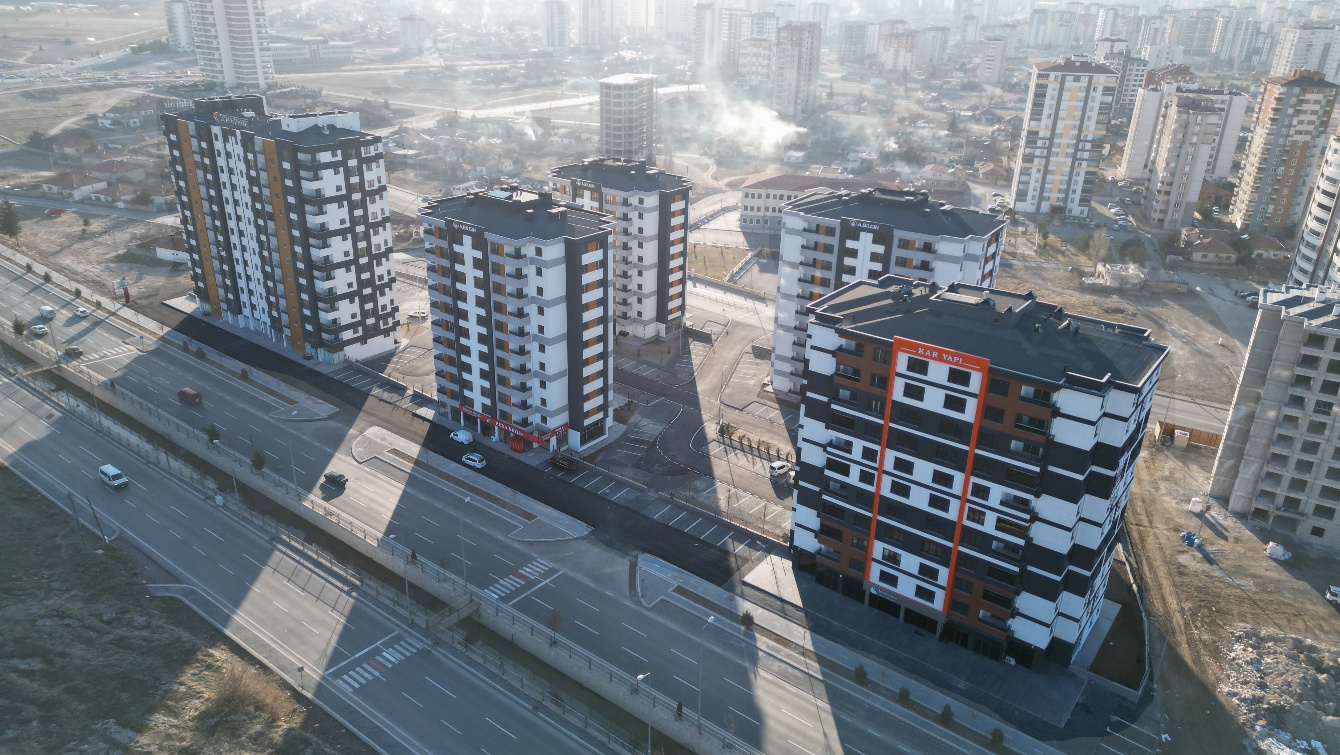 DR. SAMİ İPEK CD.
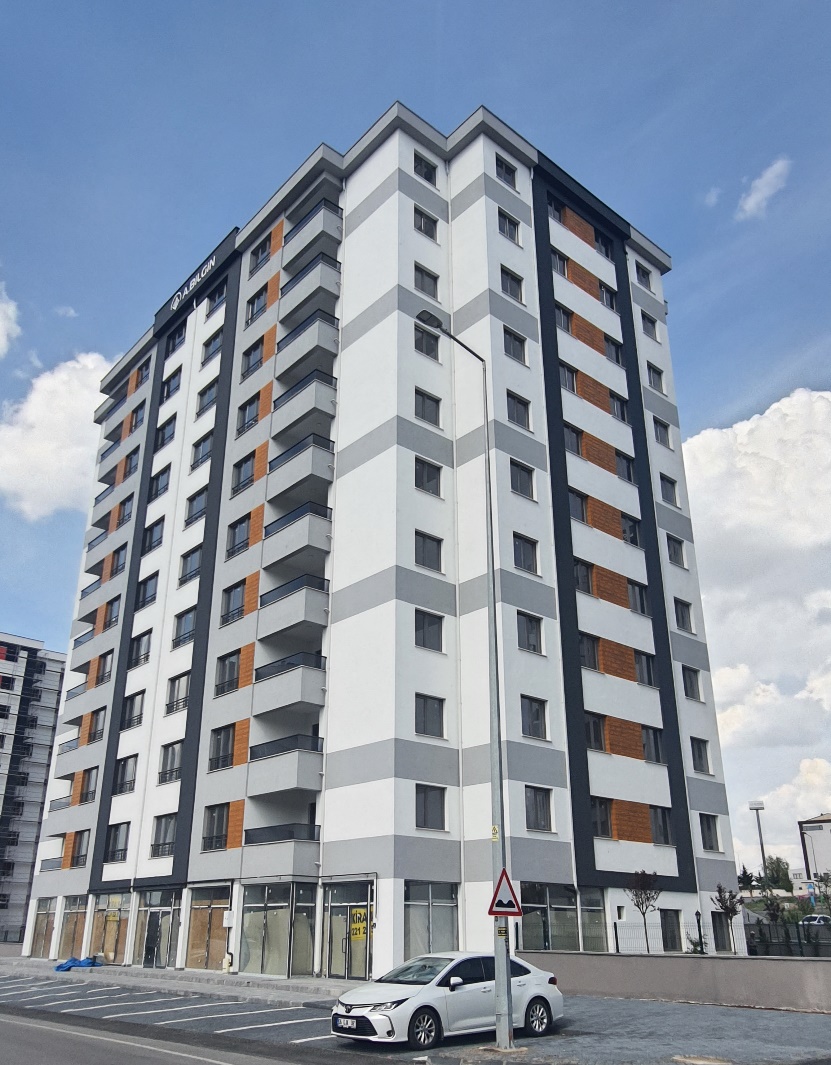 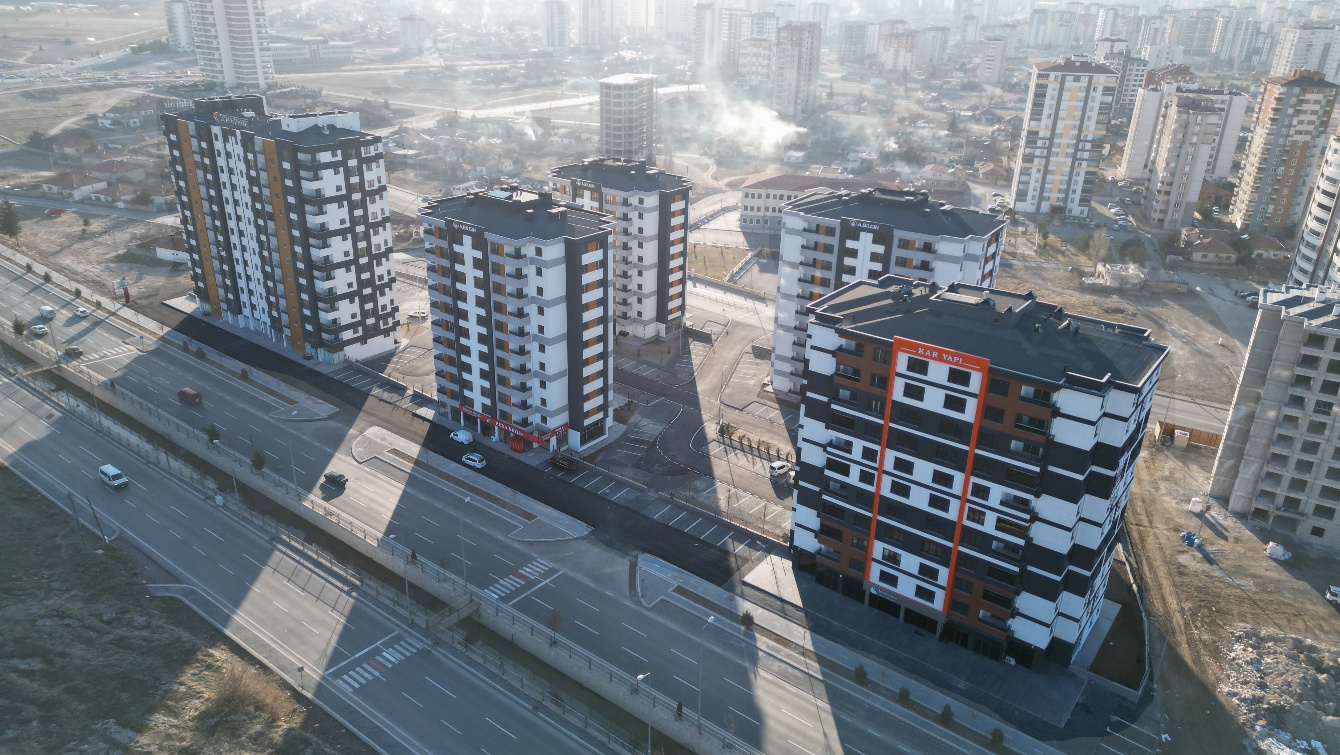 DR. SAMİ İPEK CD.
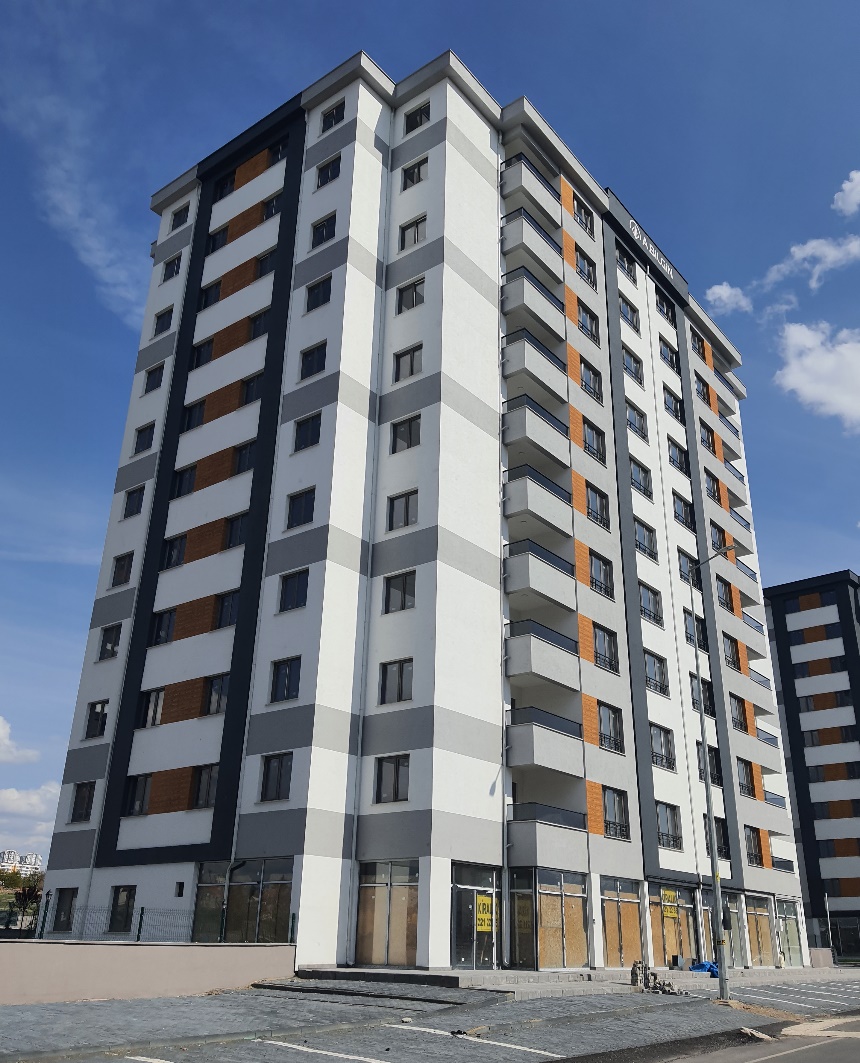 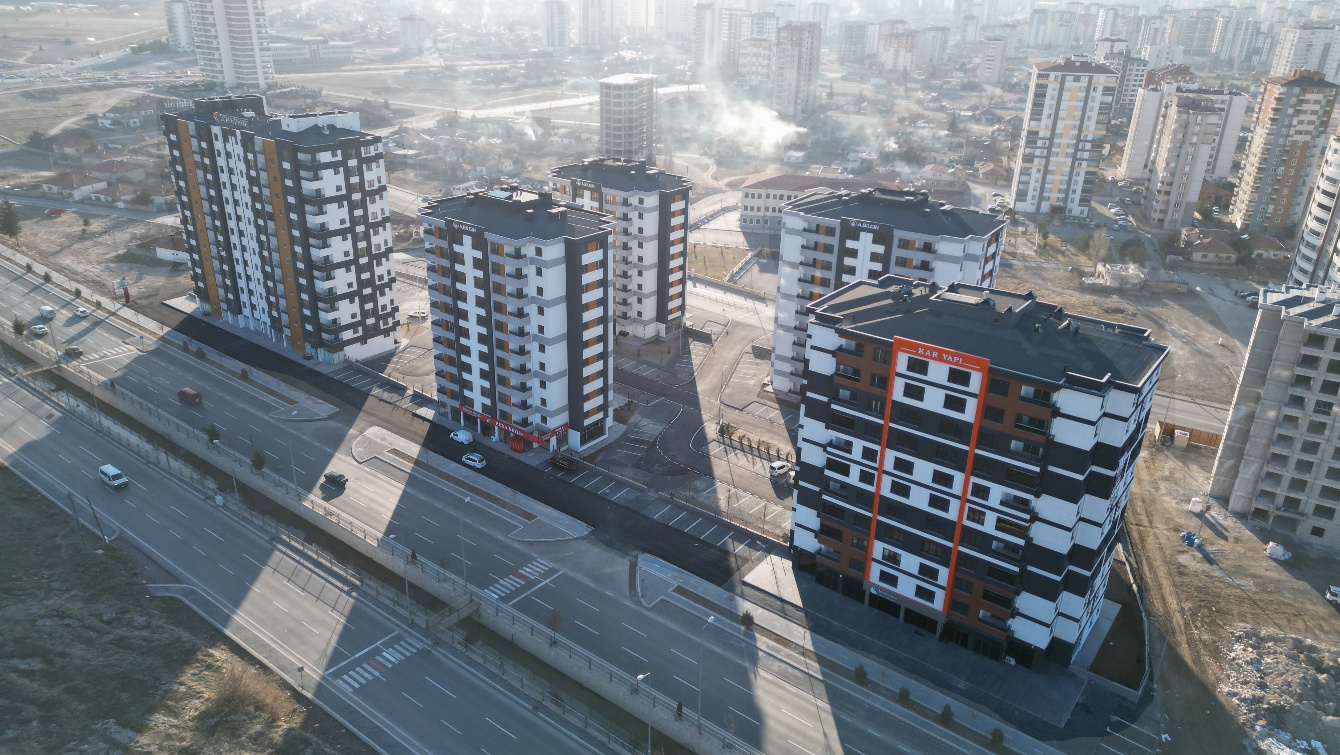 DR. SAMİ İPEK CD.
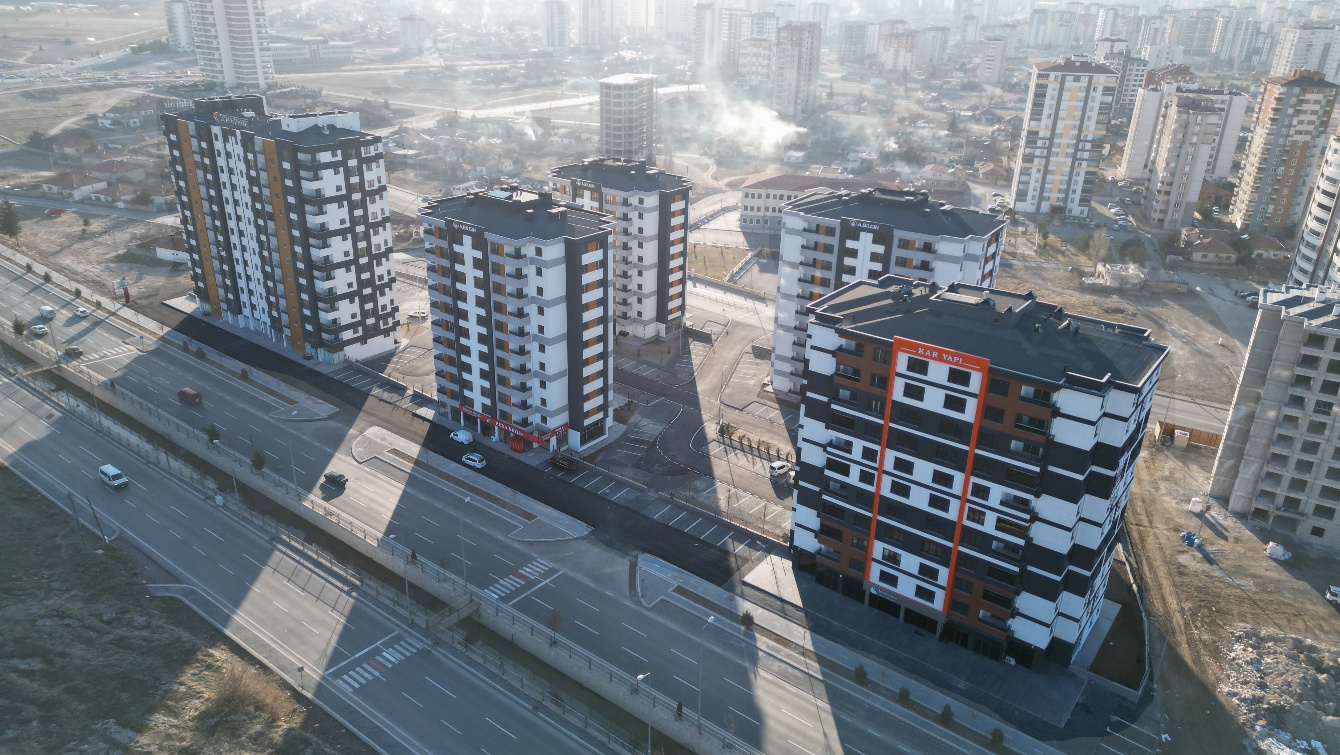 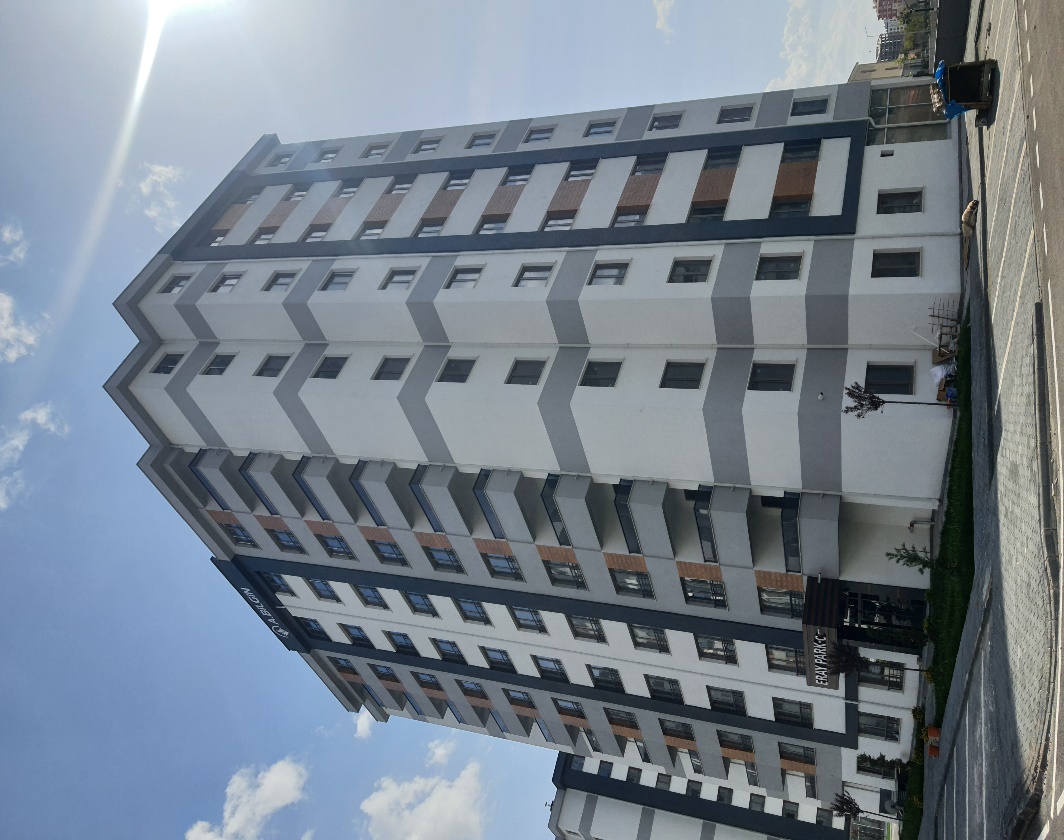 DR. SAMİ İPEK CD.
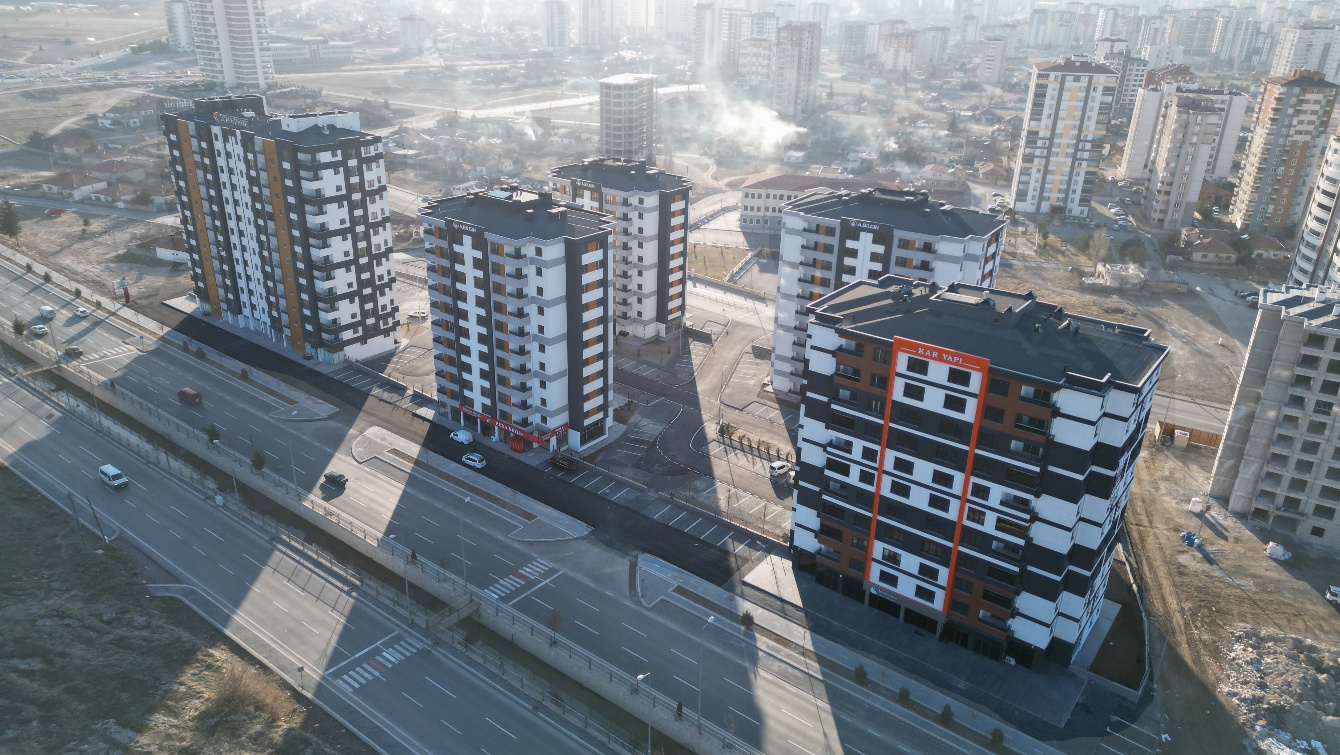 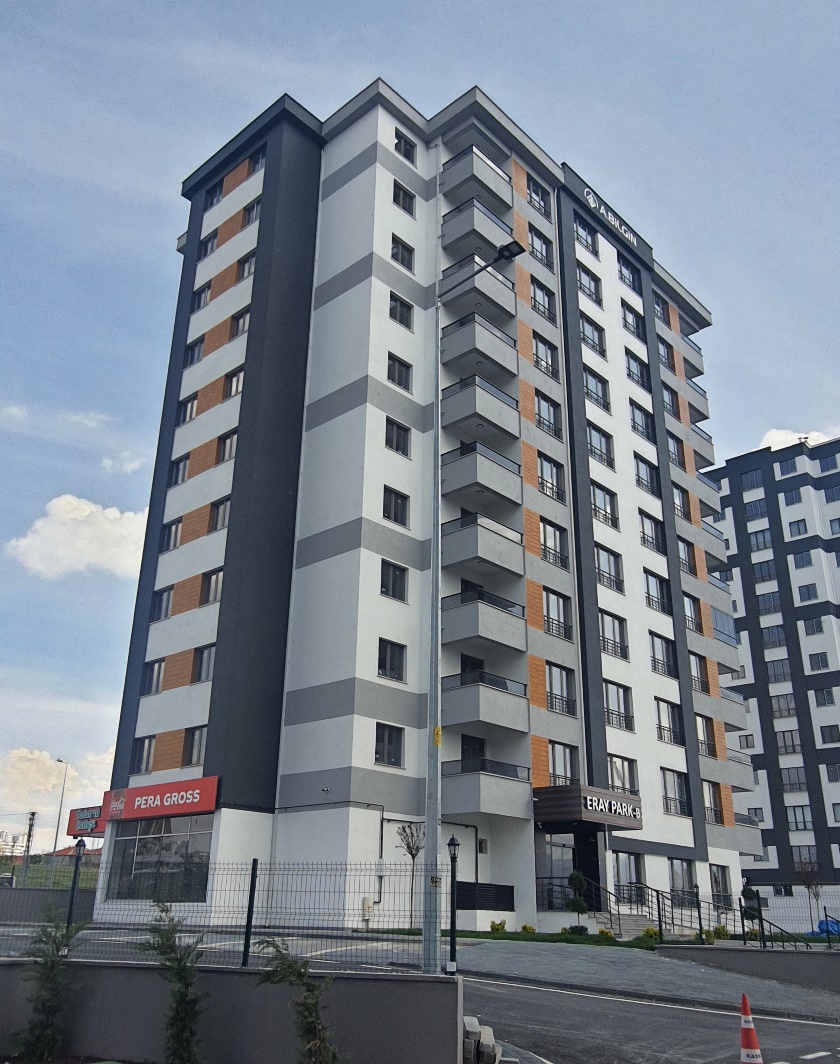 DR. SAMİ İPEK CD.
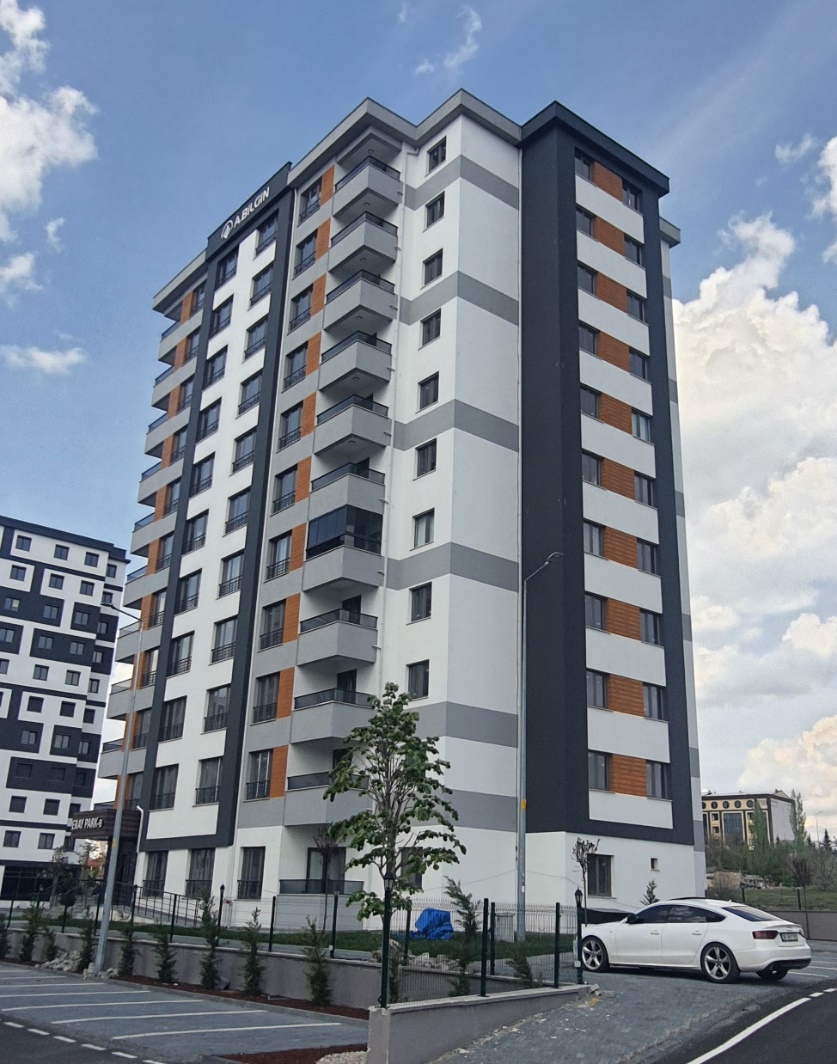 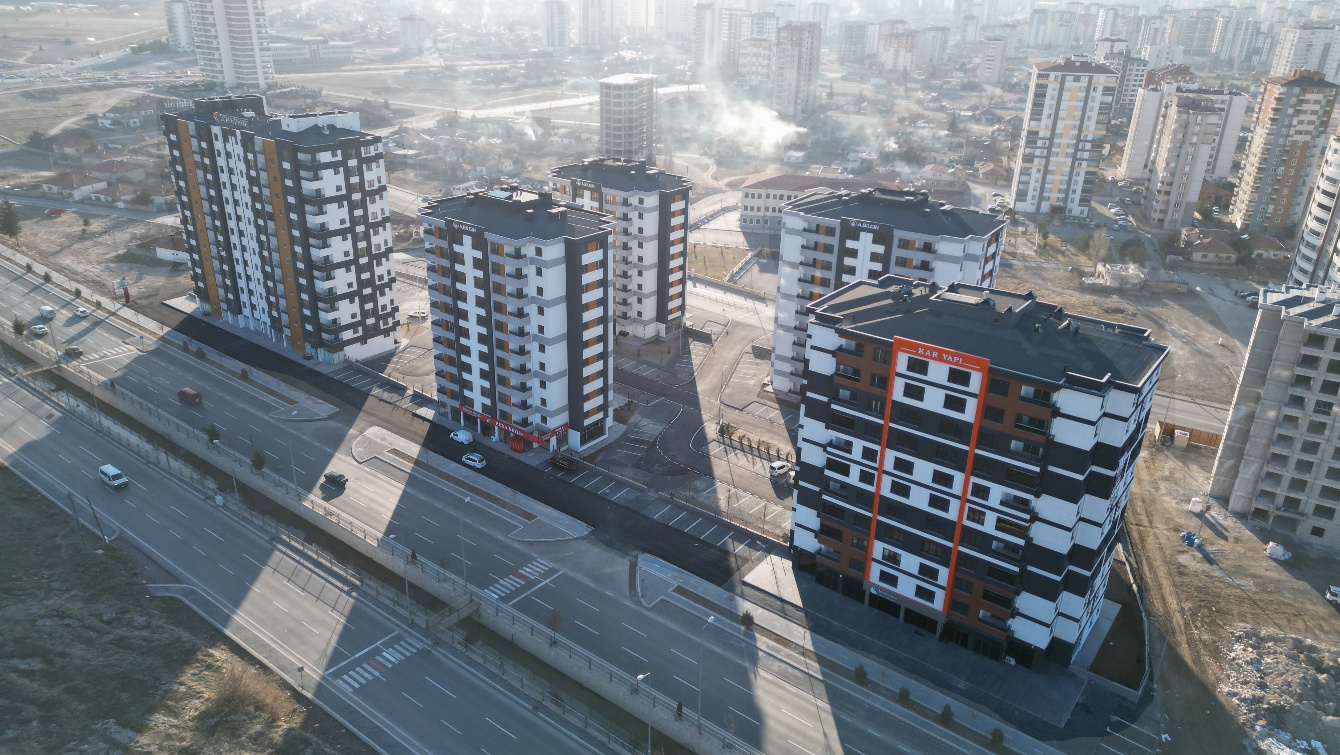 DR. SAMİ İPEK CD.
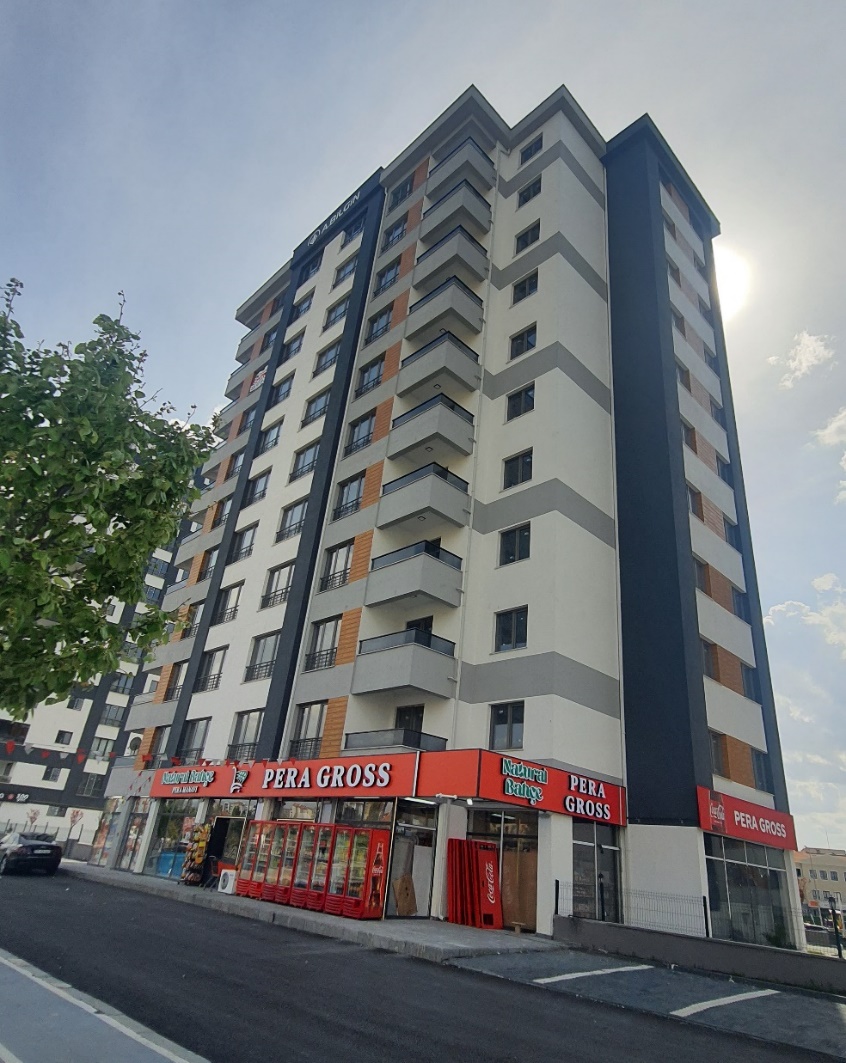 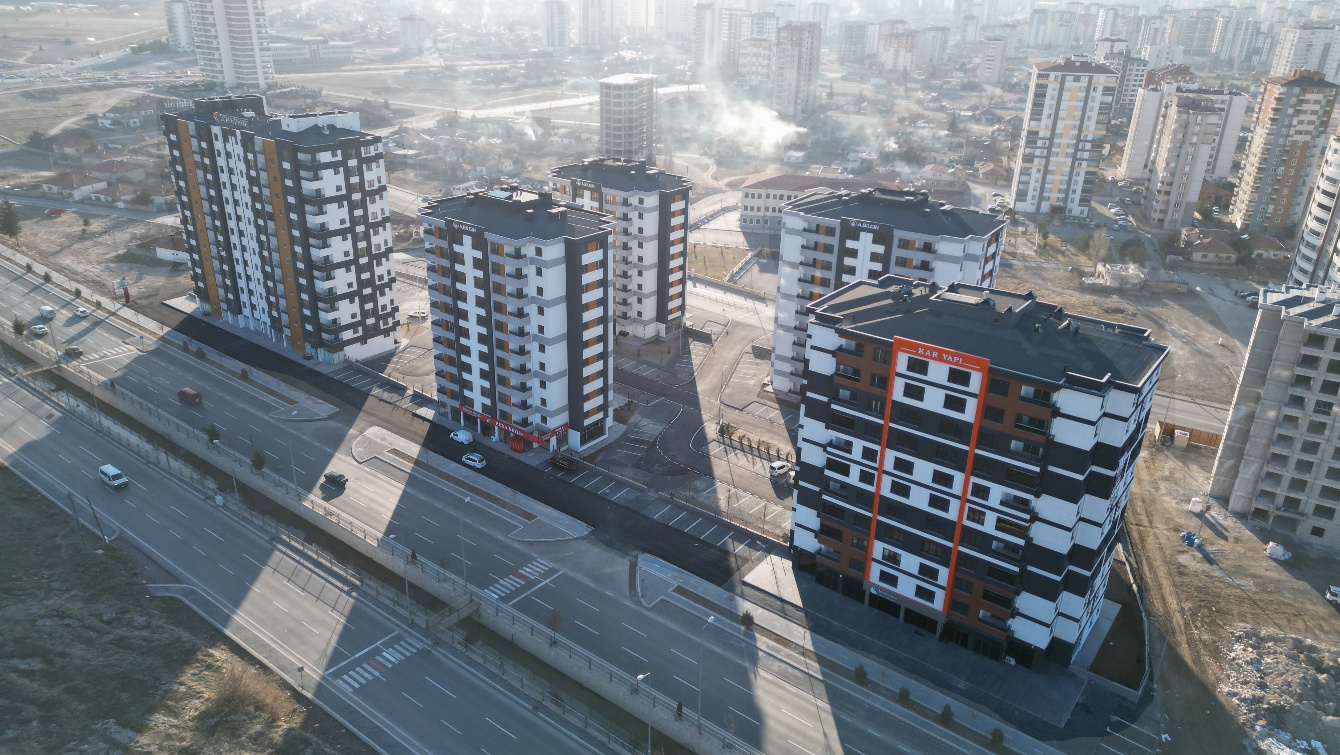 DR. SAMİ İPEK CD.
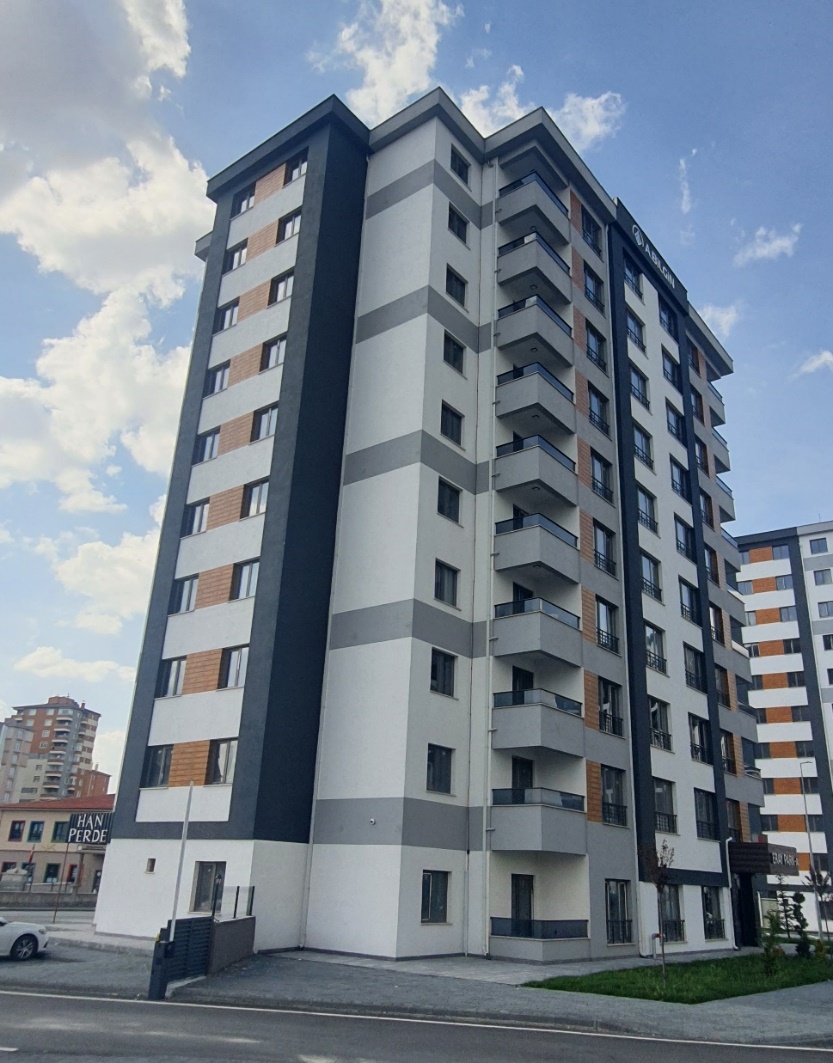 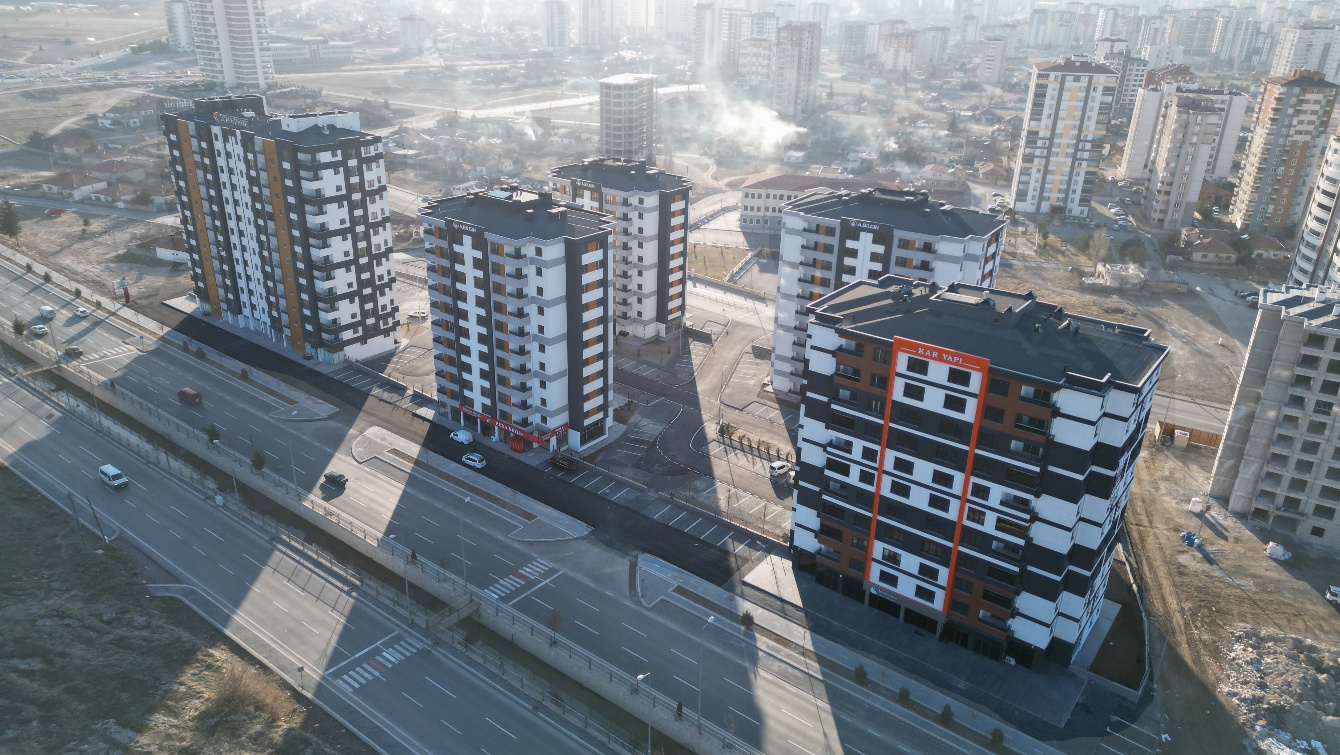 DR. SAMİ İPEK CD.
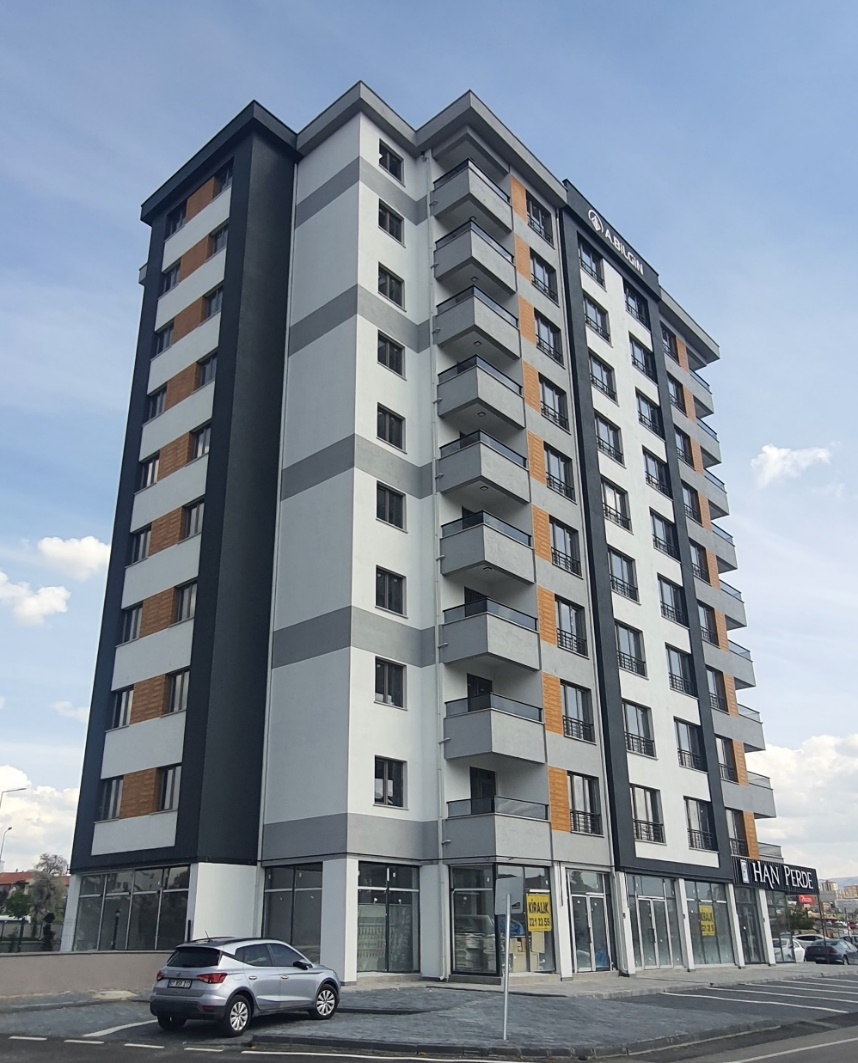 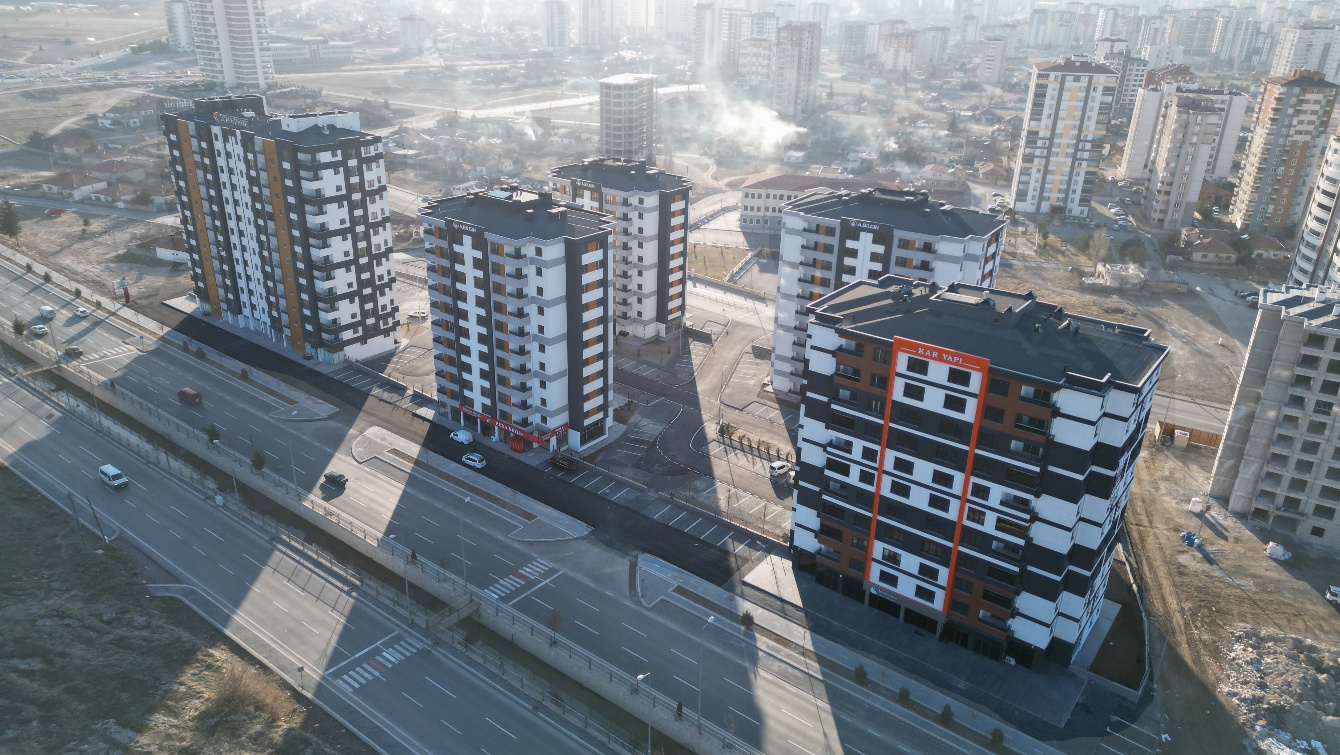 DR. SAMİ İPEK CD.
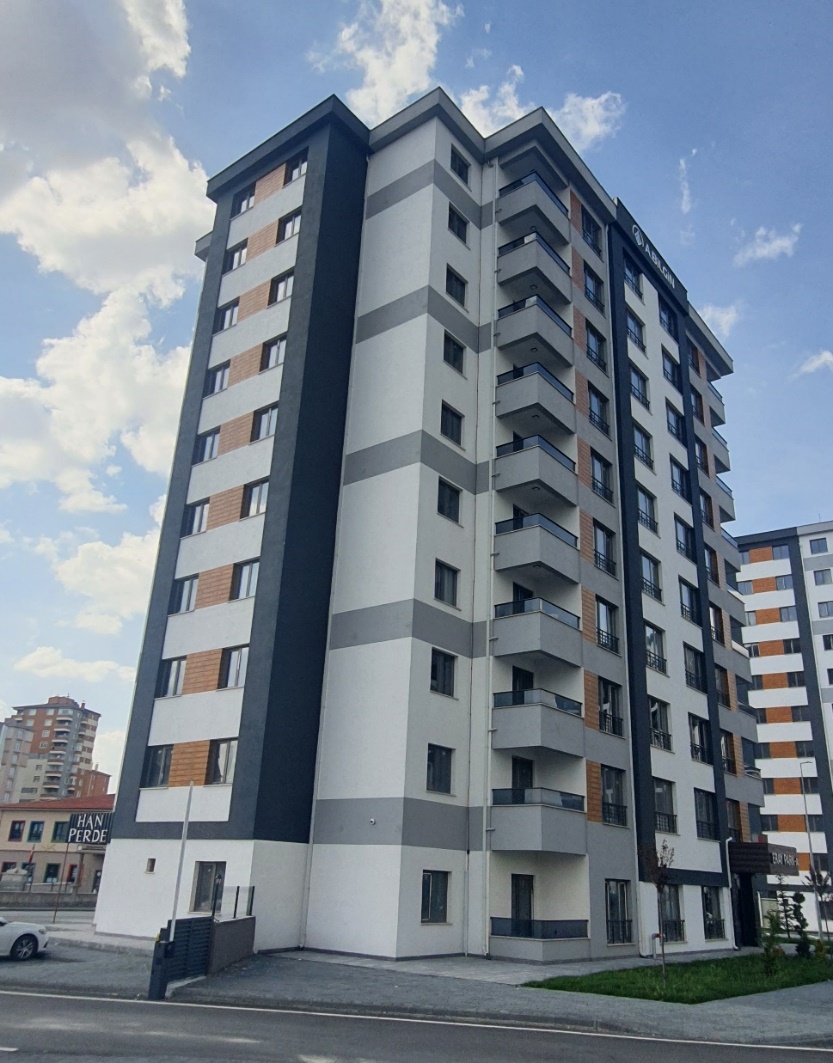 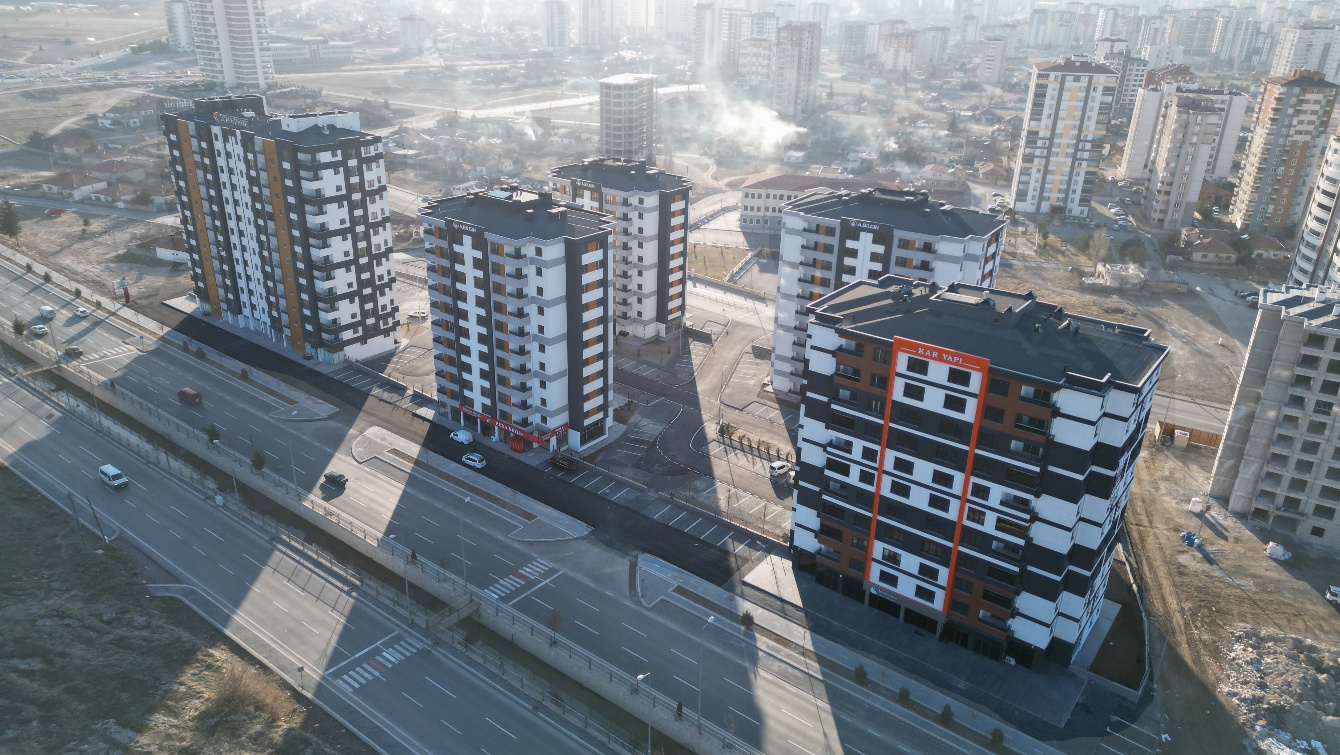 DR. SAMİ İPEK CD.
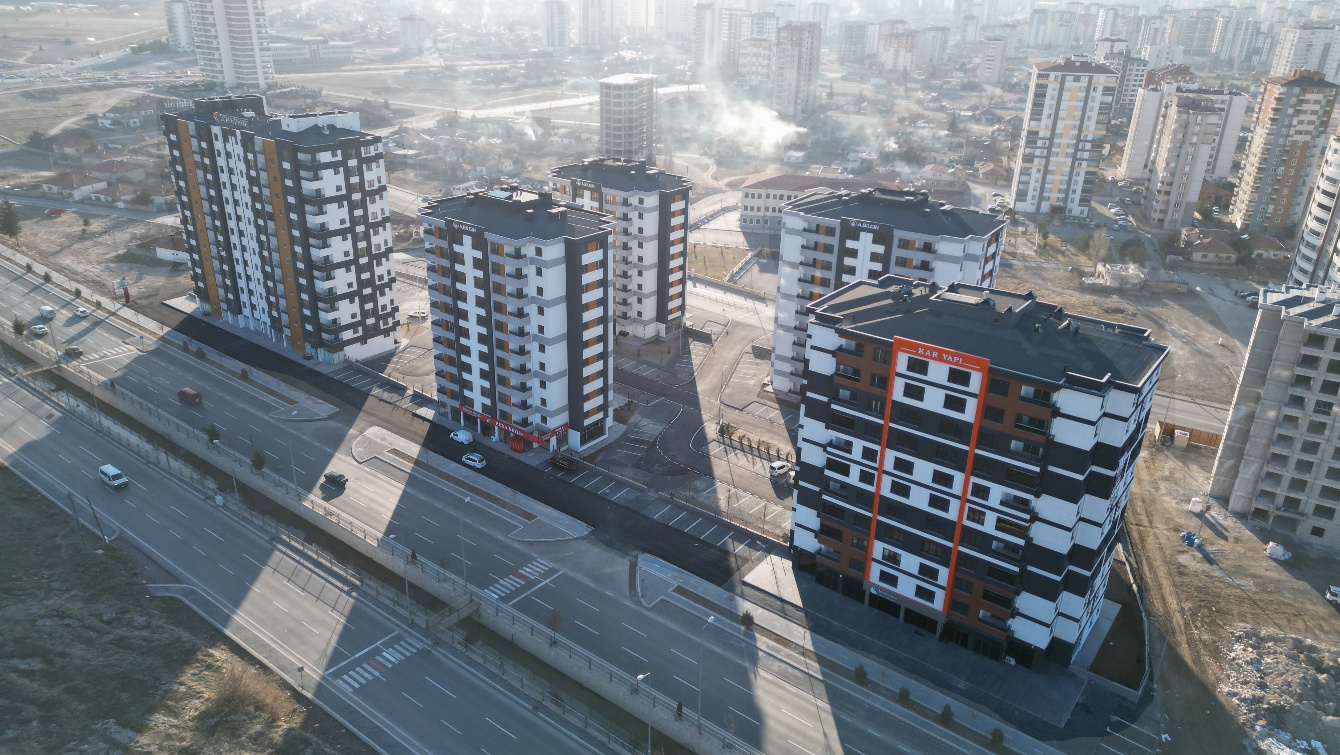 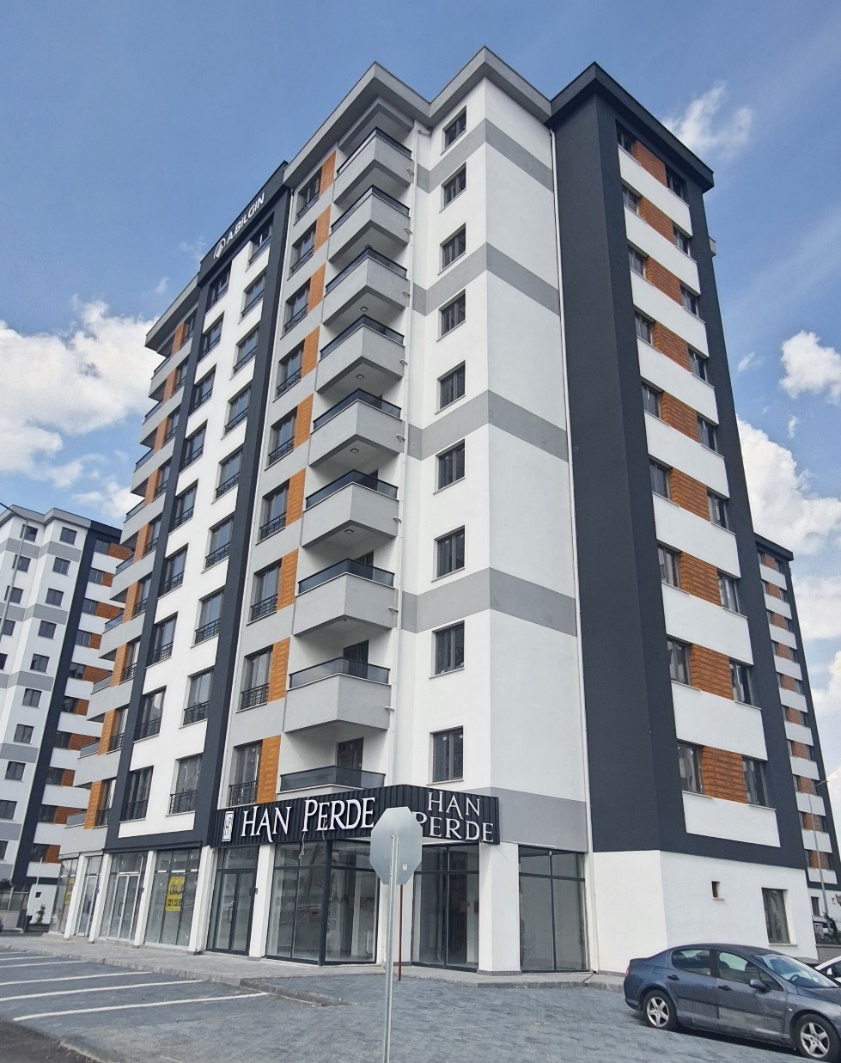 DR. SAMİ İPEK CD.
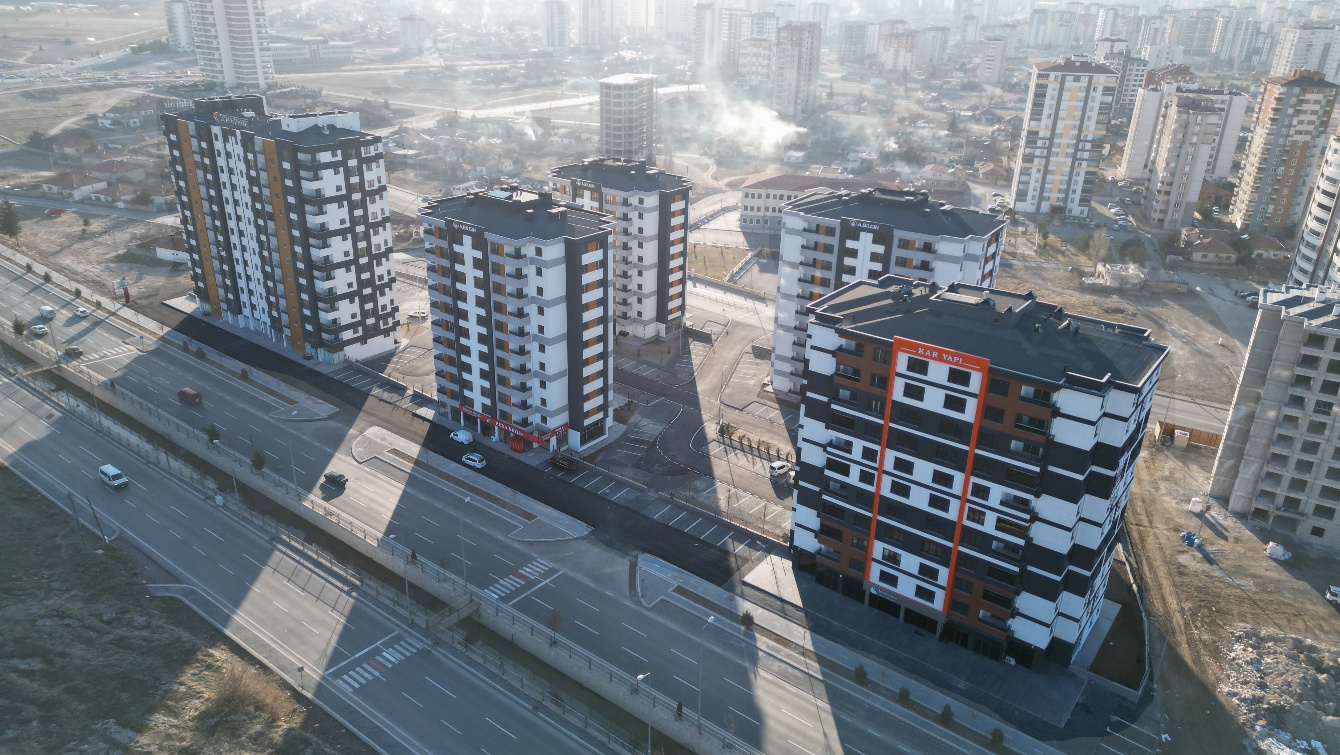 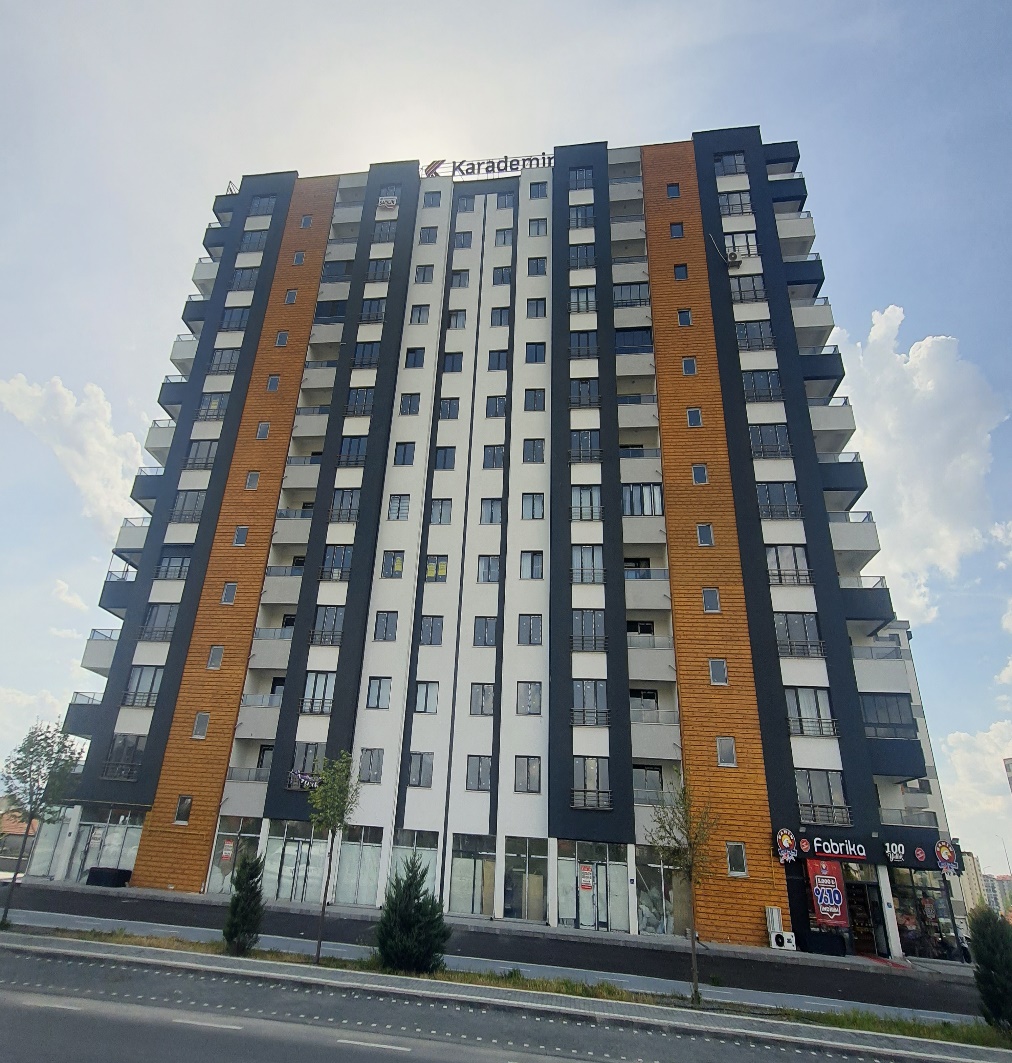 DR. SAMİ İPEK CD.
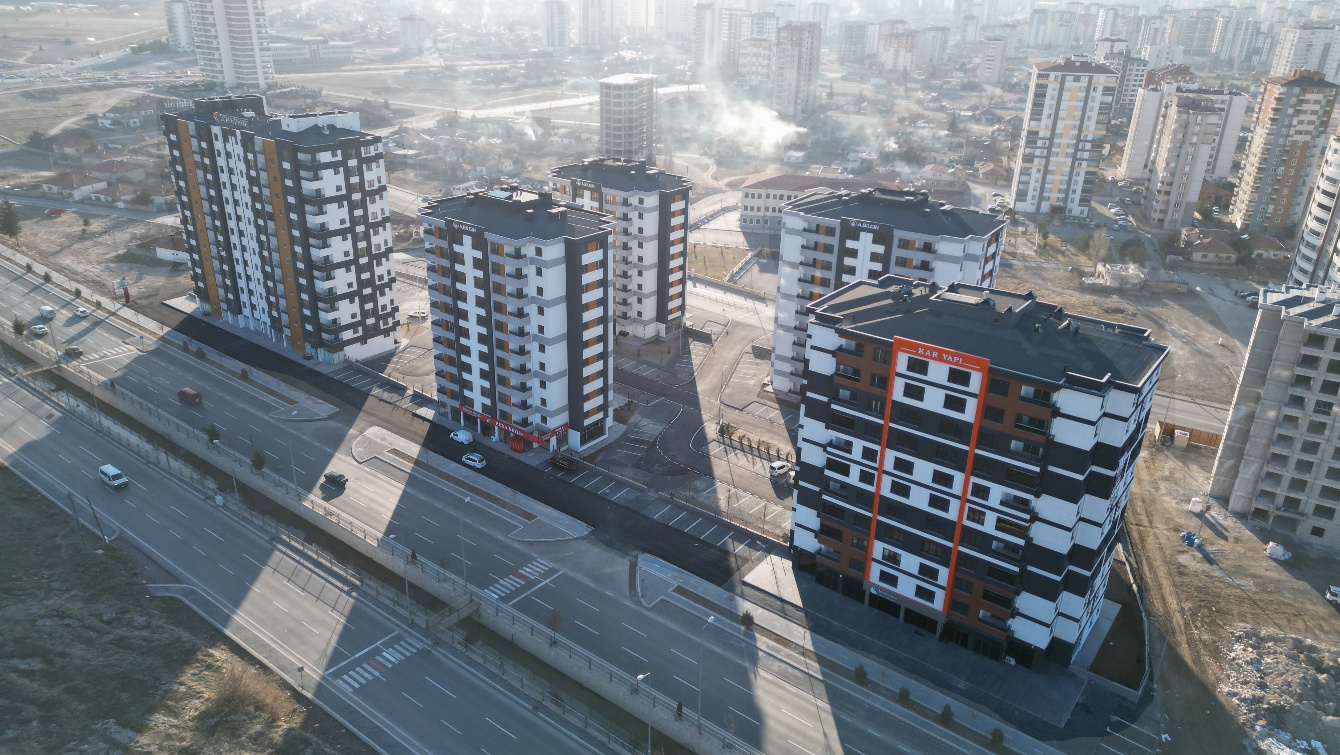 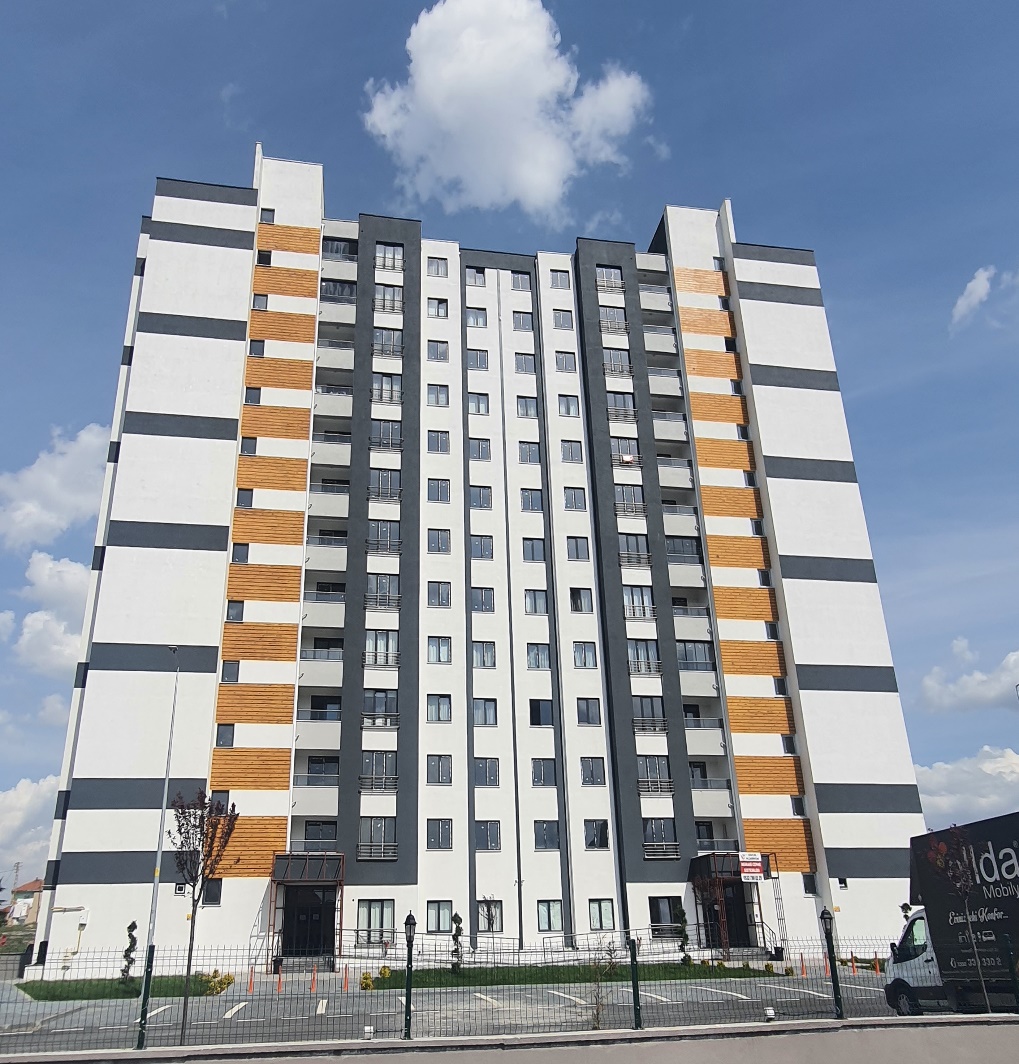 DR. SAMİ İPEK CD.
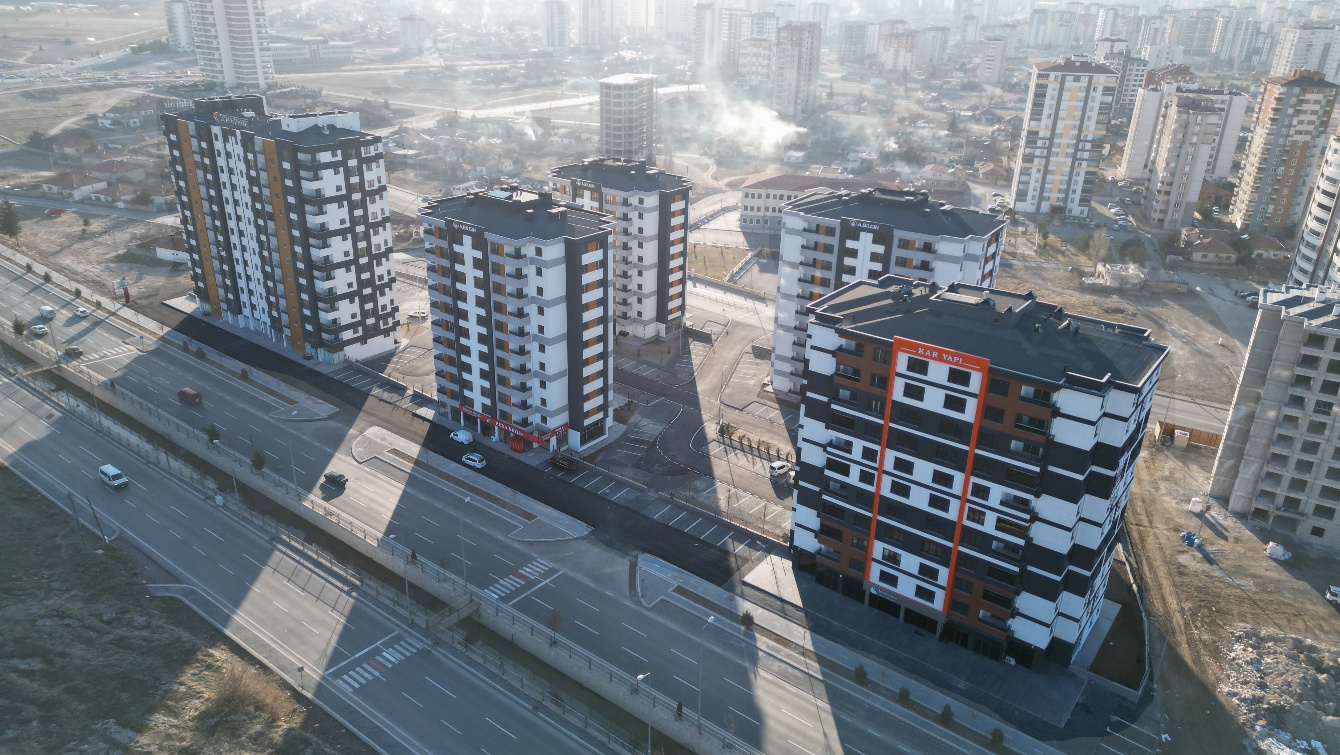 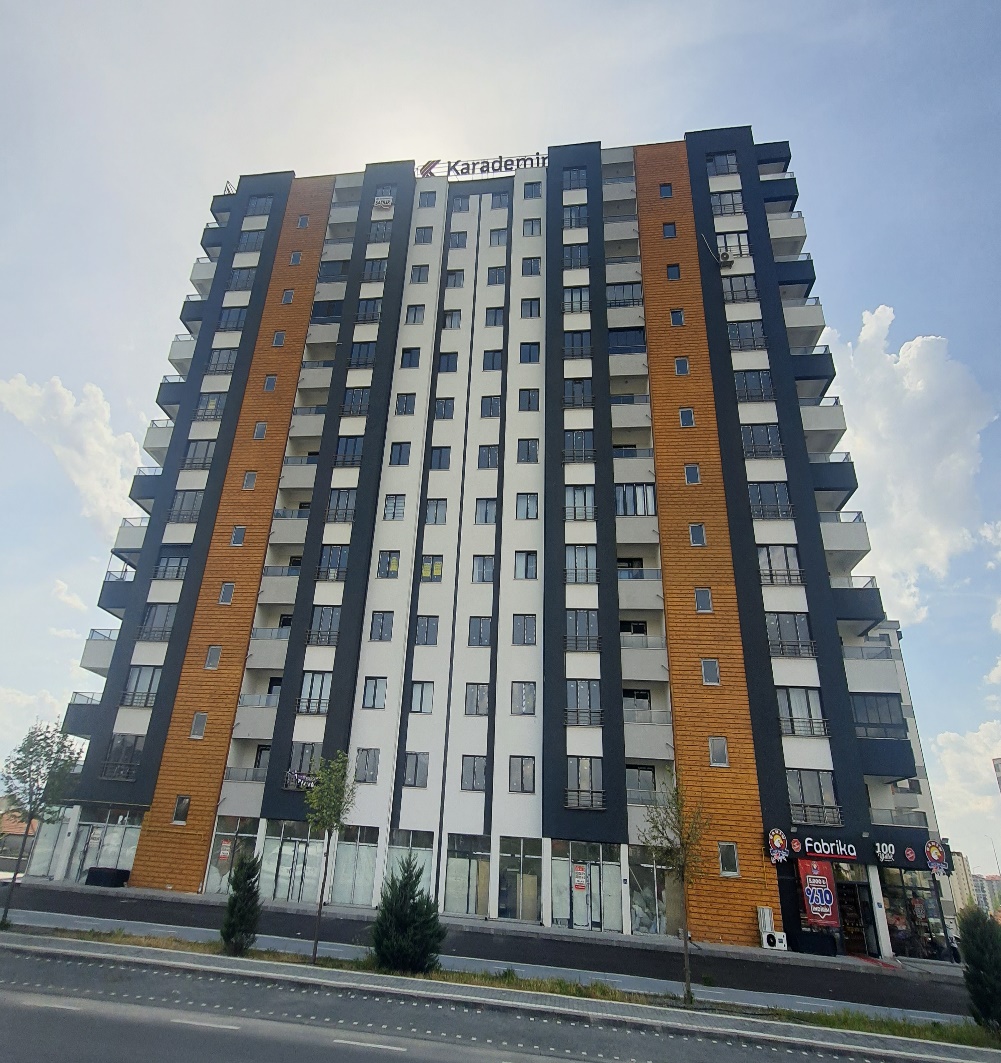 DR. SAMİ İPEK CD.